Geschichten erzählen
Using the simple past (imperfect)
Revisit hard and soft [ch]
Y9 German 
Term 3.2 - Week 5 - Lesson 67
Heike Krüsemann / Rachel Hawkes
Artwork: Steve Clarke

Date updated: 5 / 5 / 22
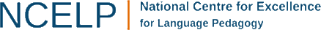 [Speaker Notes: Artwork by Steve Clarke. All additional pictures selected are available under a Creative Commons license, no attribution required.
Native-speaker teacher feedback provided by Stephanie Cross.

Learning outcomes (lesson 1):
Consolidation of SSC [ch]
Introduction to the simple past

Word frequency (1 is the most frequent word in German): 
9.3.2.5 (introduce) aß [323] begann [251] fressen [2927] ging [66] hieß 126] kam [62] lief [252] sah [79] sprang [1431] Apfel [3490] Stein [1181] plötzlich [456]
9.3.2.1 (revisit) darauf, drauf [194] dafür [175] damit [119] davor [1479] darüber, drüber [283] drohen [925] entstehen [264] informieren [1515] sich informieren (über) [1515] Hilfe [481] Natur [739] Schutz [1152] Wetter [1881] Umwelt [1664] extrem [1127]
9.2.1.5 (revisit) einschlafen [2680] mitnehmen [1459] konnte, konntest [23] musste, musstest [43] wollte, wolltest [57] April [1004] Mai [1048] November [1273] September [1035] Zahn [1871] wach [3153] 

Source:  Jones, R.L & Tschirner, E. (2019). A frequency dictionary of German: Core vocabulary for learners. London: Routledge.

The frequency rankings for words that occur in this PowerPoint which have been previously introduced in NCELP resources are given in the NCELP SOW and in the resources that first introduced and formally re-visited those words. 
For any other words that occur incidentally in this PowerPoint, frequency rankings will be provided in the notes field wherever possible.]
hören / lesen
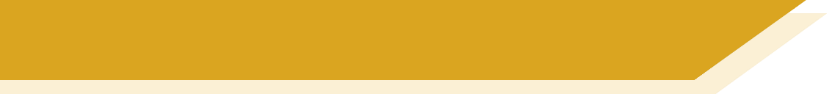 Phonetik [ch]
Remember! The German [ch] can be pronounced in two different ways:
[ch] soft
[ch] hard
Careful! [ch] and [ck] are different sounds!
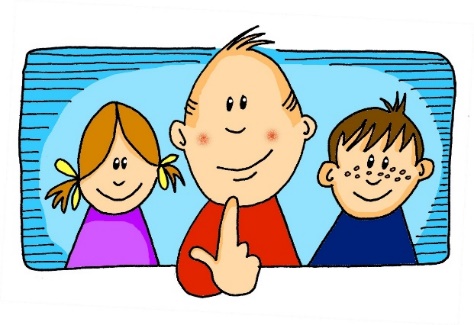 Ach!
The hard-soft difference depends on the vowel that comes before it and how open your mouth is when you close the back of your throat to say [ch].
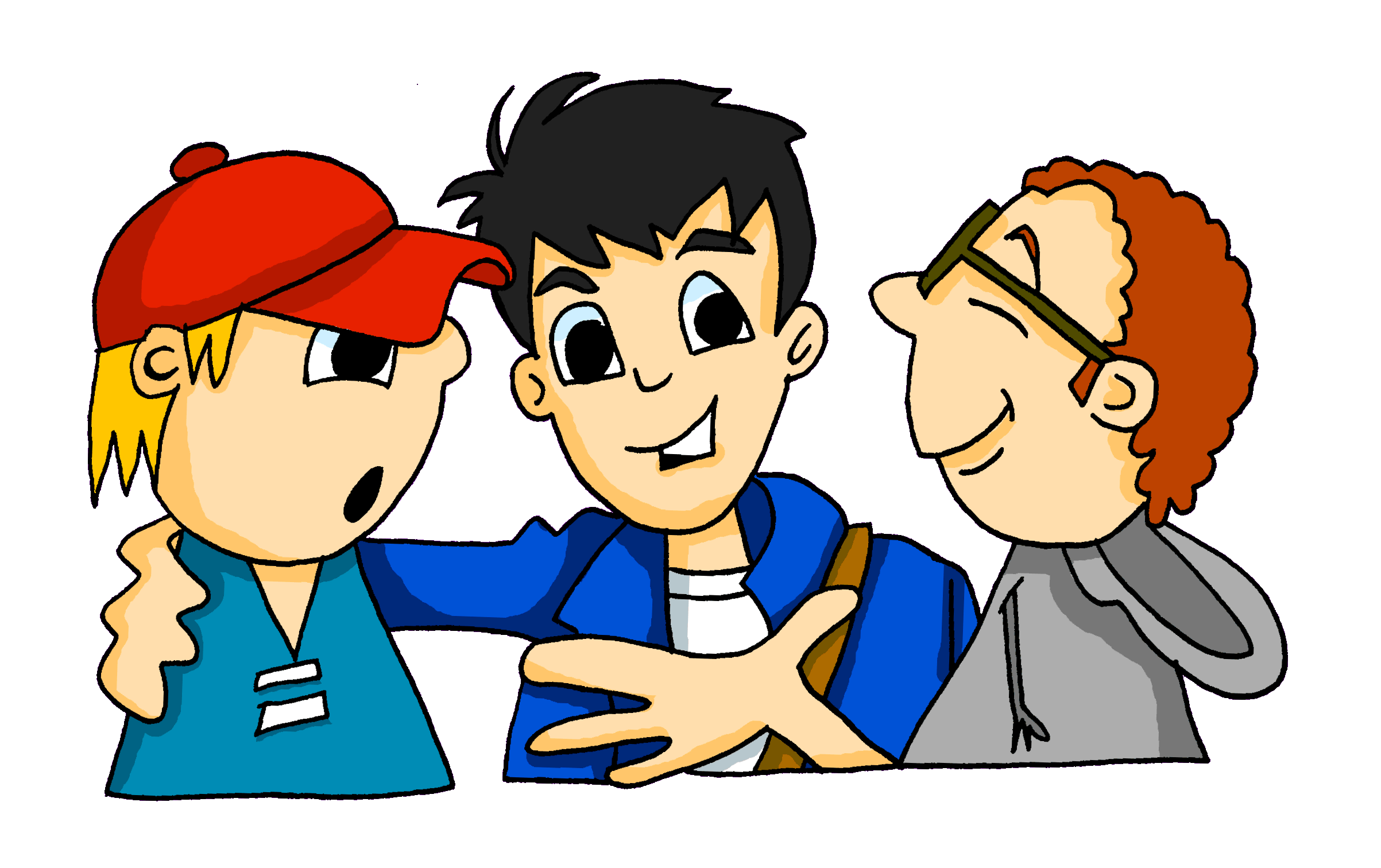 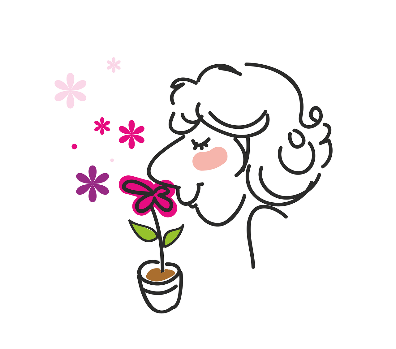 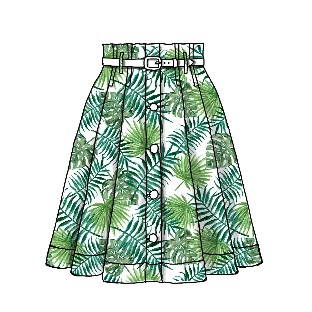 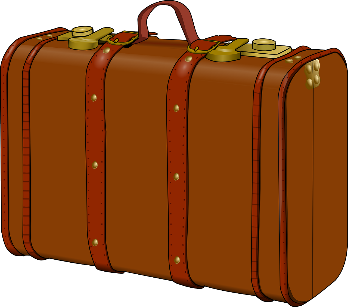 After i, e, ä, ö, ü, [ch] is soft.
After a, o, u, [ch] is hard.
Gespräch
Gepäck
Rock
roch
[Speaker Notes: Timing: 2 minutesAim: to revisit the pronunciation of [ch] in different contexts and to contrast [ch] with [ck].Procedure:1. Cycle through the explanation using the animation sequence.
2. Click on the pictures to hear each word pronounced.]
lesen / hören
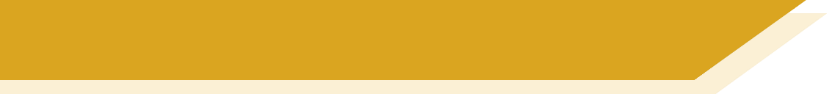 Phonetik [ch]
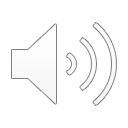 Es wird Nacht, aber Heidis Bruder ist noch wach.  Heidi macht ein Buch auf und sagt:
1
2
3
4
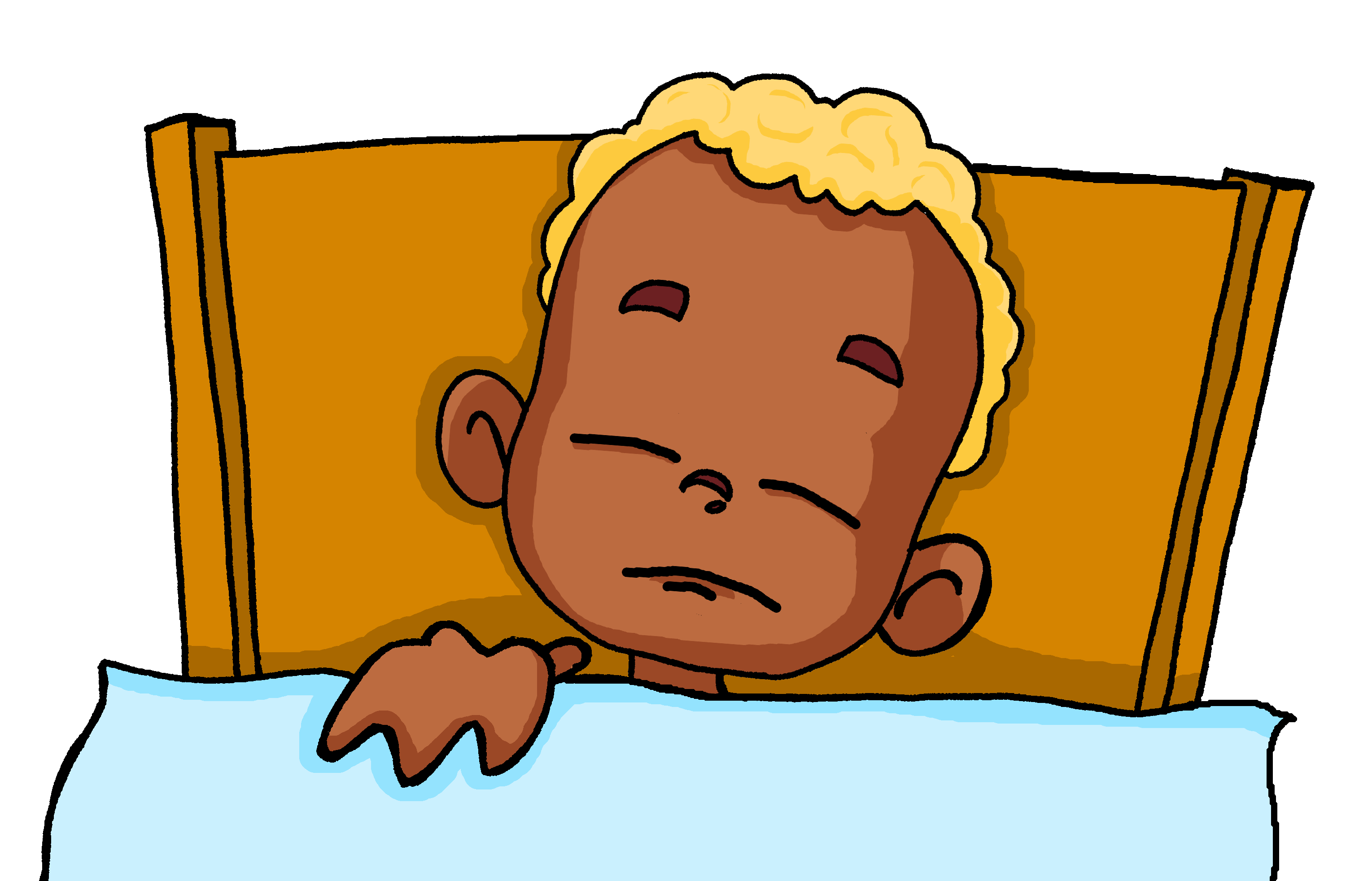 5
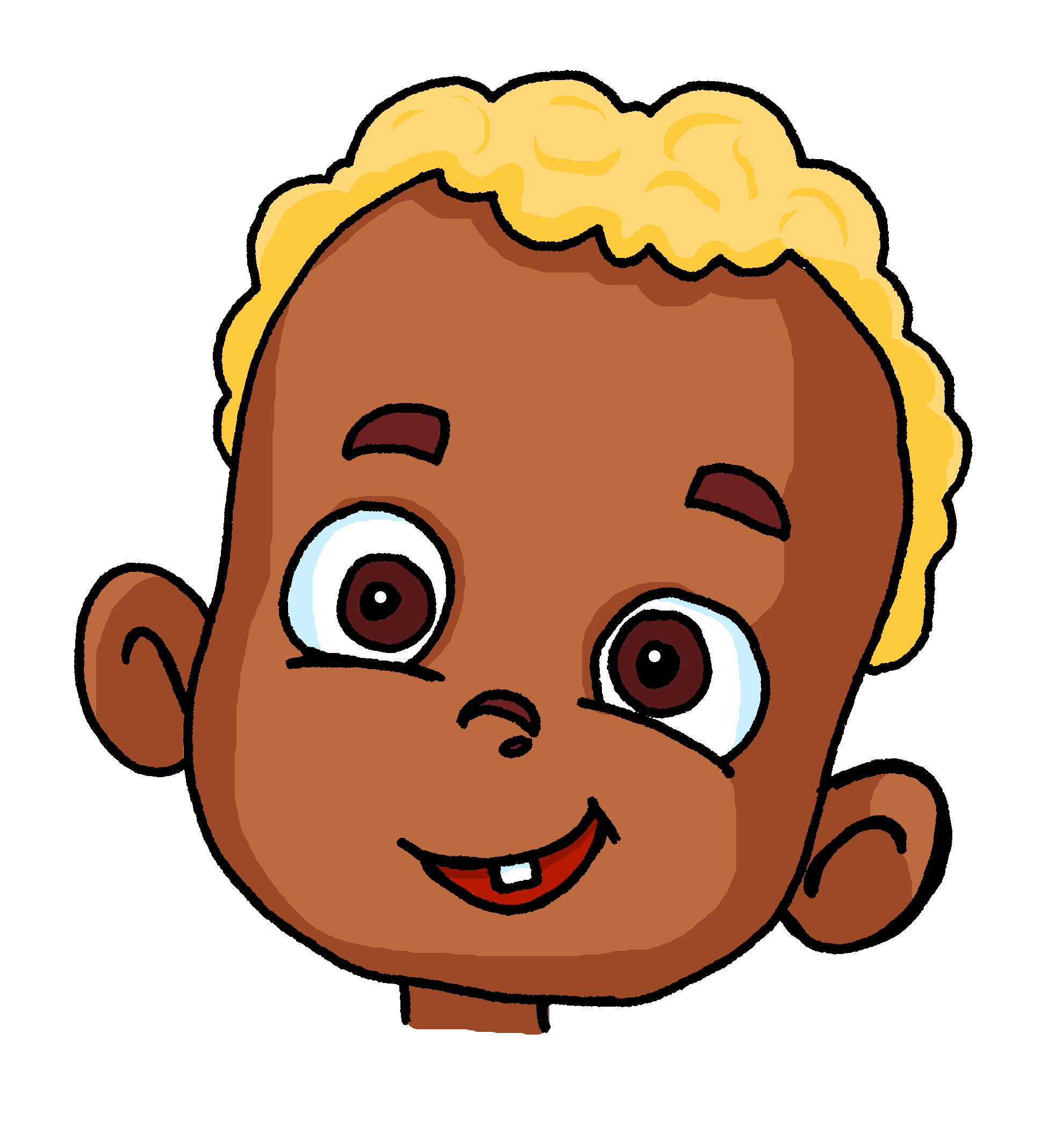 Komm, Brüderchen, ich erzähle dir eine Geschichte. Was willst du hören?  Dornröschen, Rotkäppchen, Schneewittchen oder die drei kleinen Schweinchen?
6
7
6
1
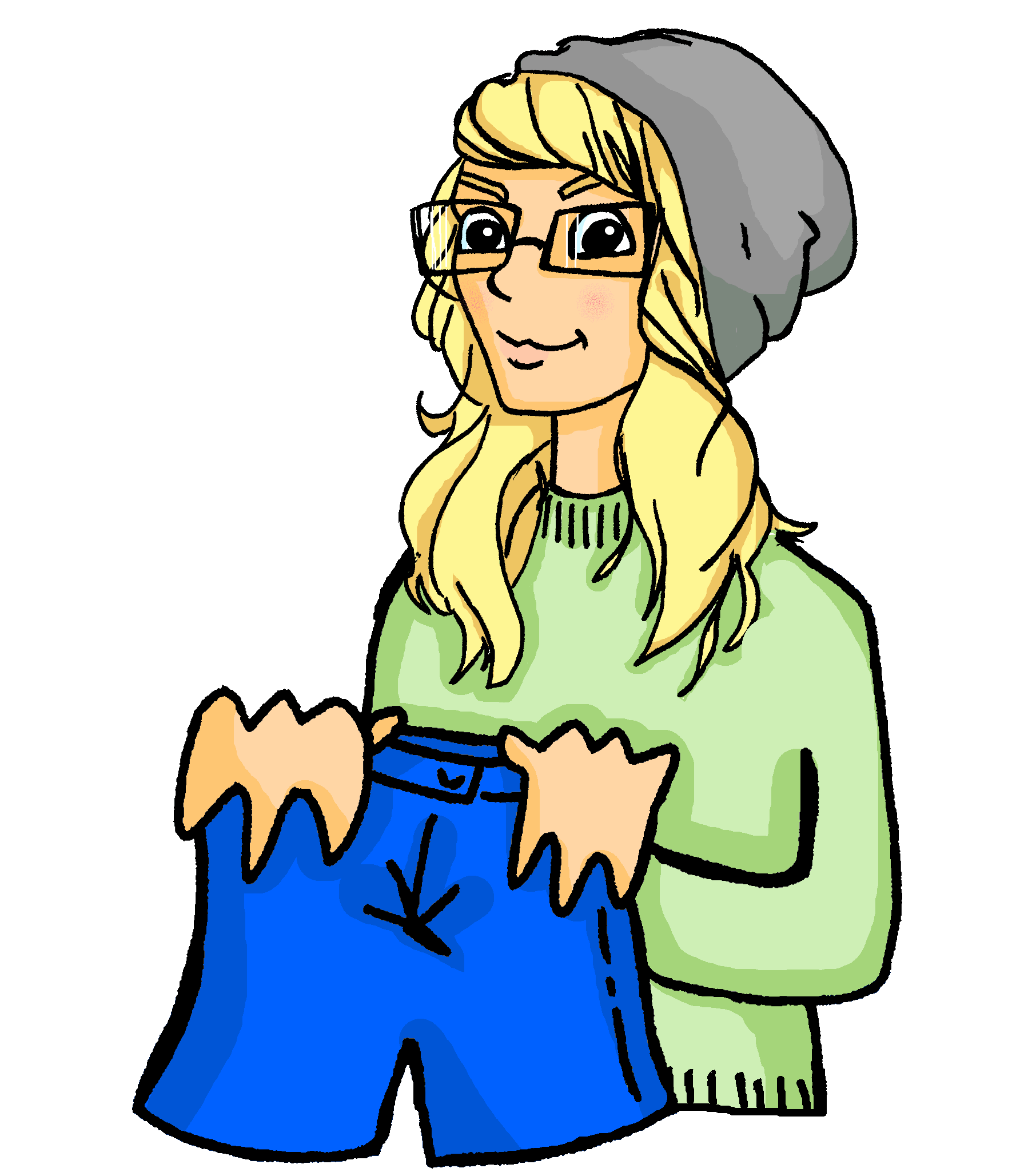 2
7
8
3
8
10
11
9
4
9
10
5
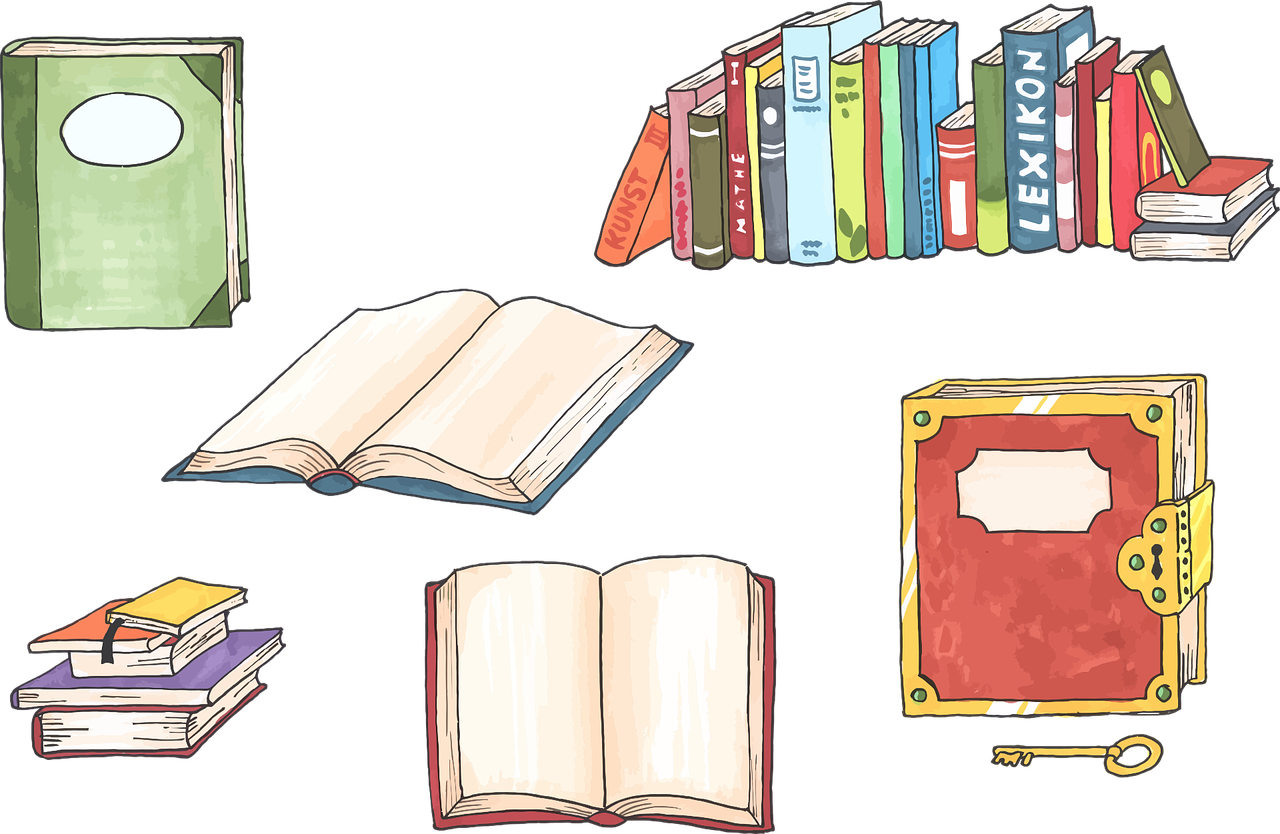 12
11
12
Notice that after a consonant, [ch] is soft.
[Speaker Notes: Timing: 4 minutesAim: to practise oral production of hard and soft [ch].

Procedure:1. Students read the text aloud, noting for each [ch] whether it is hard or soft.
2. Click on the audio player to listen and check by listening to a native speaker version of the text.3. Click to reveal answers.]
hören / schreiben
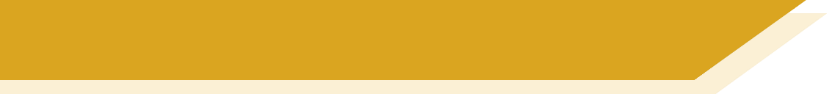 Diminutives – chen, – lein
Diminutive means ‘very small’. Add –chen or –lein to most nouns in German to mean ‘little’ or ‘tiny’. Also add an umlaut to a, o, u.
Remember! An umlaut changes the vowel sound.
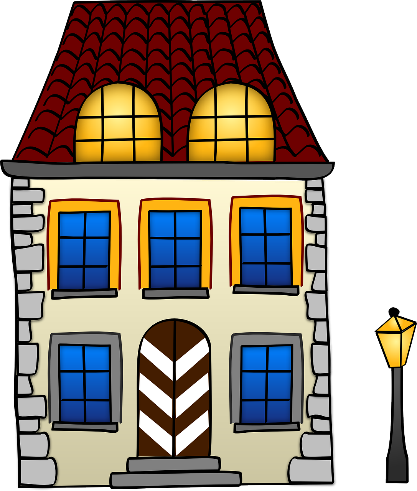 ein Haus
ein Häuschen
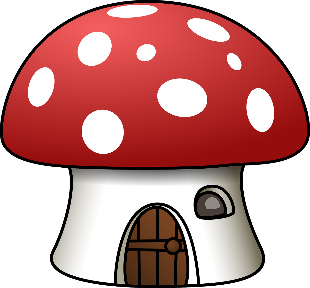 (a tiny house)
(a house)
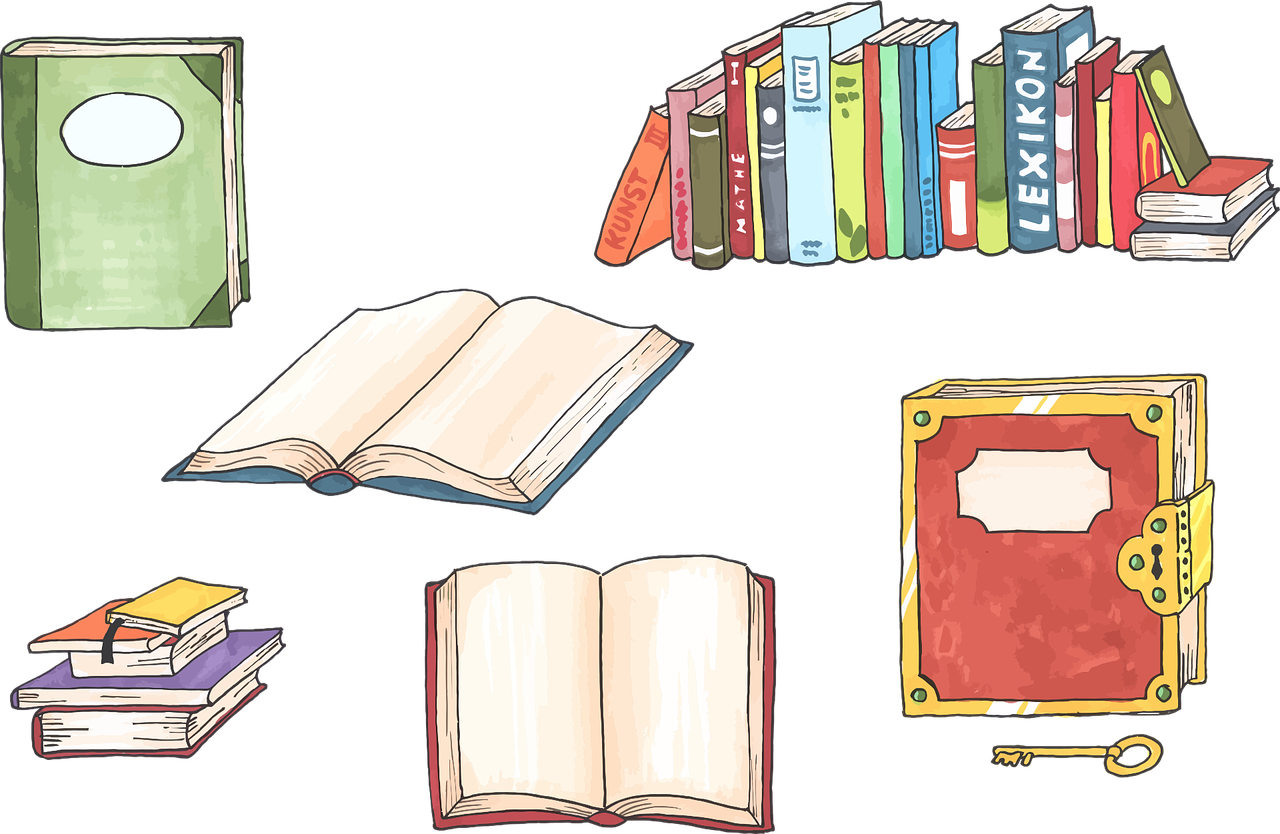 ein Büchlein
ein Buch
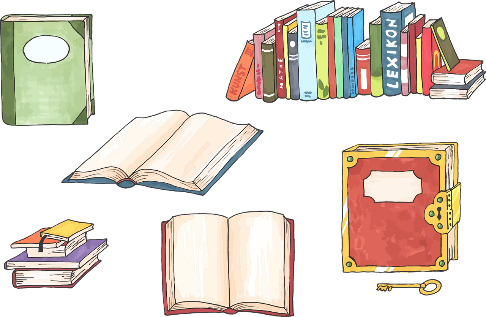 (a little book, a booklet)
(a book)
The gender of diminutives is always neuter.
[Speaker Notes: Timing: 2 minutesAim: to introduce the suffixes –chen and –lein to mean ‘little’ or ‘tiny’.Procedure:1. Click to present the new information.
2. Elicit the English translations.
3. Click on each picture to hear the words pronounced.

Note: Teachers might like to draw students’ attention to an equivalent pattern in English that still exists, albeit in very few instances. For example, the English suffix –kin/kins, as in ‘doggykins’, ‘catkin’ (as on the tree), pumpkin, and in keeping with our fairy tale theme, Rumpelstiltskin!


Transcript:ein Hausein Häusleinein Buchein Büchlein]
hören / schreiben
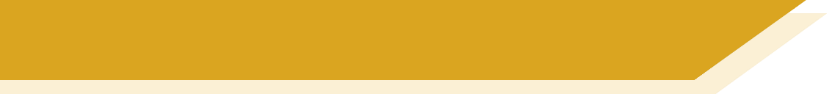 Welches Wort ist das?
Hör zu. Schreib 1 – 8 und schreib das Wort auf Deutsch und Englisch.
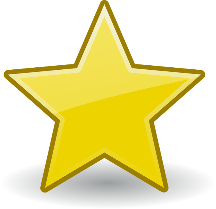 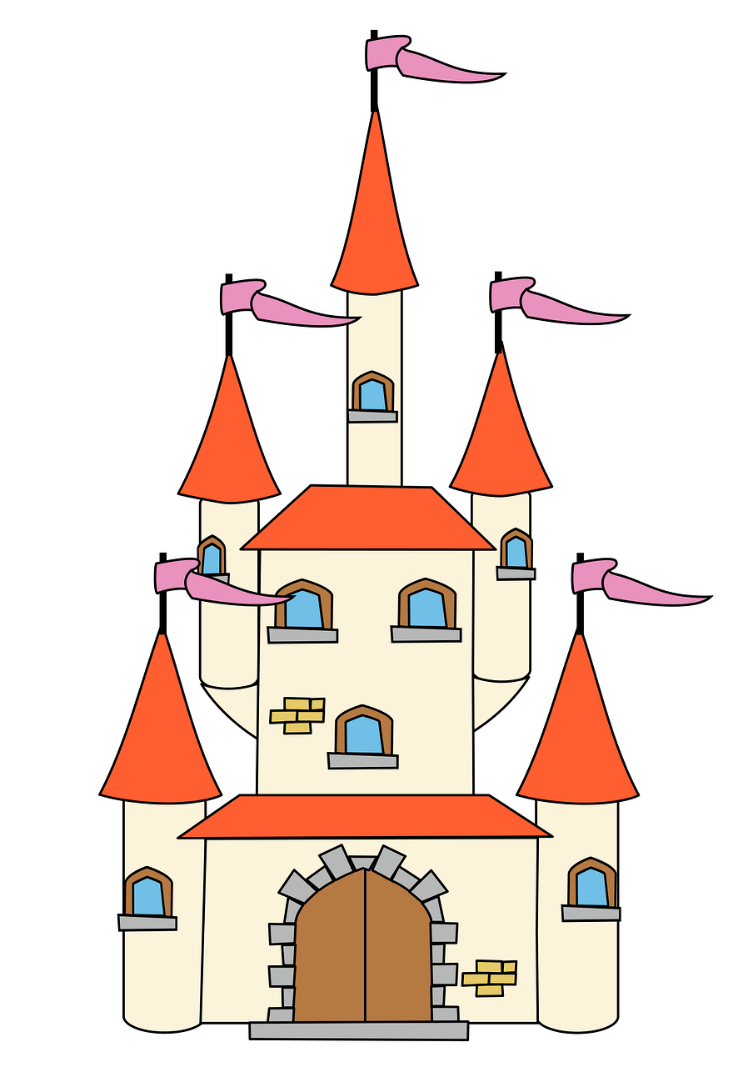 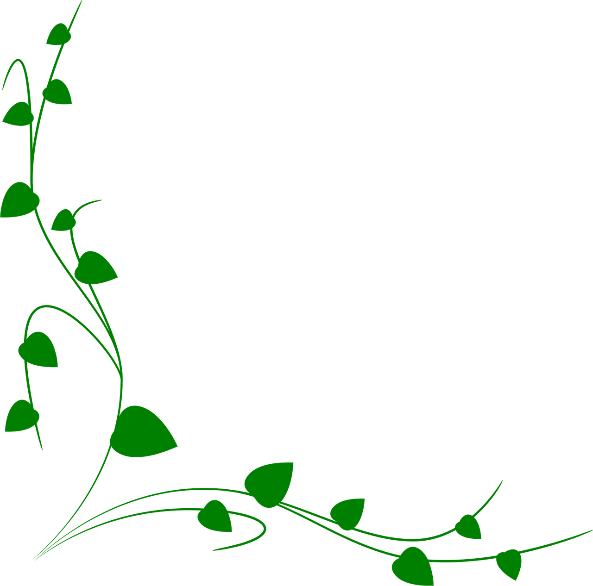 1
2
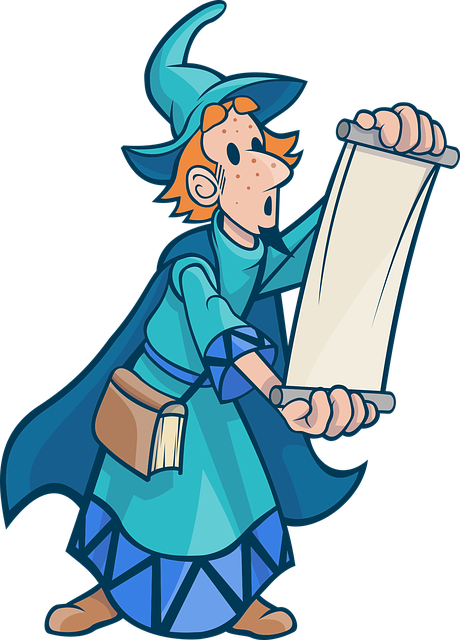 3
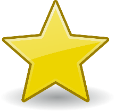 4
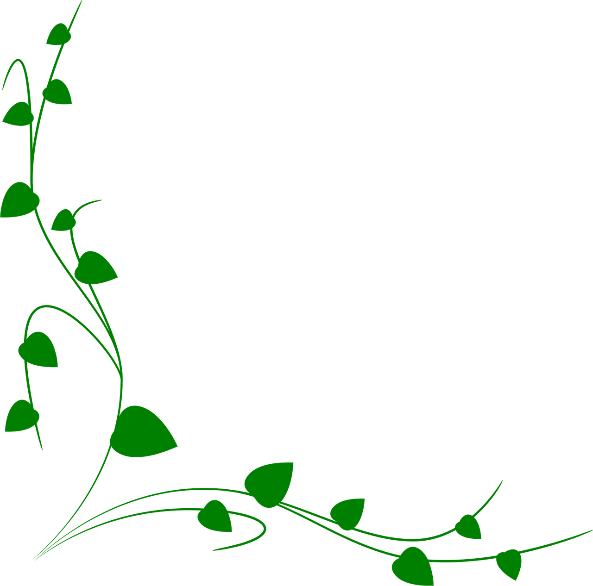 5
6
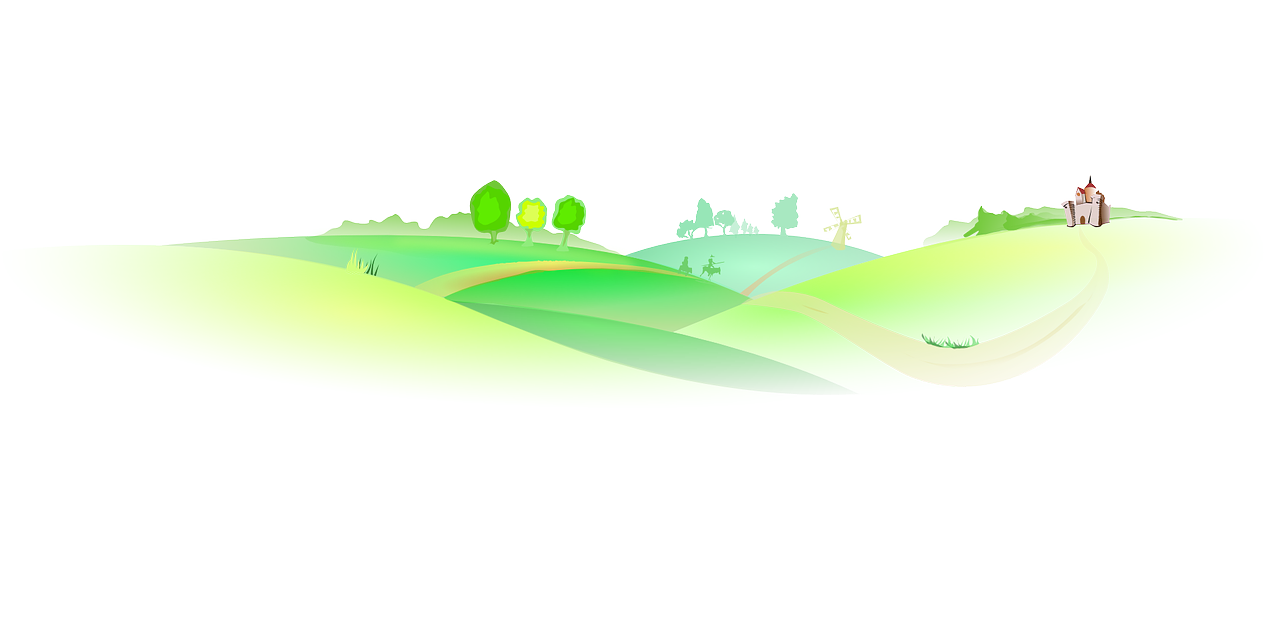 7
8
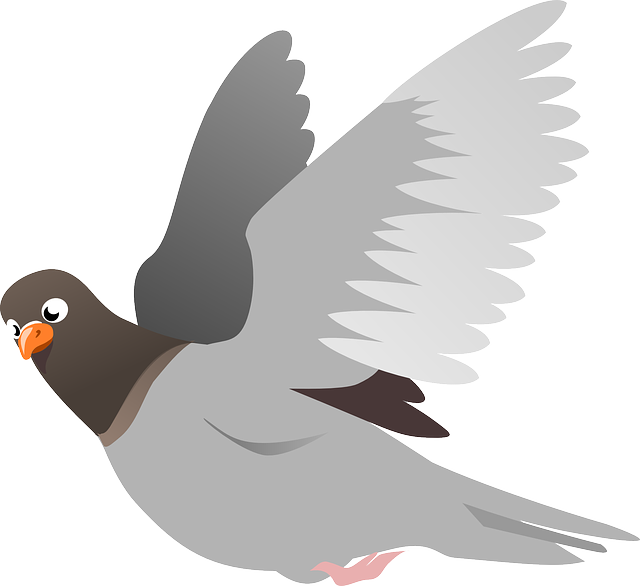 [Speaker Notes: Timing: 5 minutesAim: to transcribe unknown words; to apply knowledge of –chen and –lein in combination with previously taught nouns in order to work out meanings.Procedure:1. Click to hear each noun. Students transcribe the word.
2. Students use their knowledge of diminutives to recognise the base word and write the English meaning of the diminutive.
3. Click to reveal answers.

Transcript:
Schlösschen2. Männchen3. Mütterlein4. Sternchen5. Kätzchen6. Hündchen7. Tischlein8. Vögelchen
Note: Stern and Vogel are unknown words, but not glossed on slide for obvious reasons.  For this reason, images are provided next to the diminutives, and teachers can also clarify meanings, as needed.Word frequency of unknown words (1 is the most frequent word in German): Stern [1677] Vogel [1701]Source:  Jones, R.L. & Tschirner, E. (2019). A frequency dictionary of German: core vocabulary for learners. Routledge]
lesen / sprechen
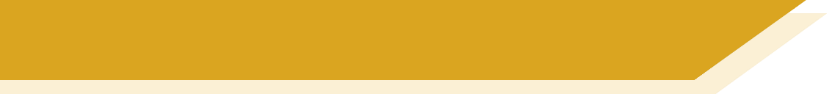 Vokabeln
Sag das Wort auf Deutsch.
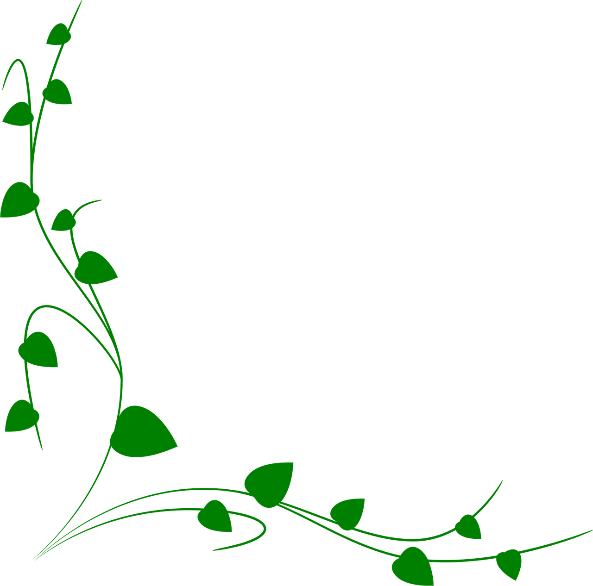 der Schutz
springen
die Hilfe
suddenly
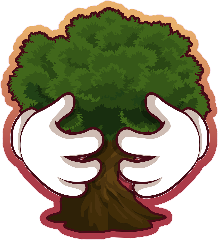 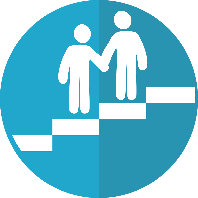 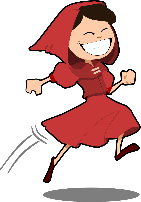 wach
plötzlich
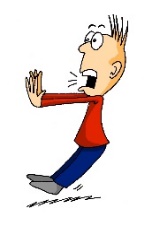 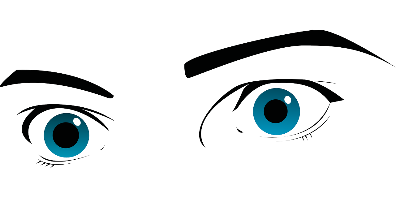 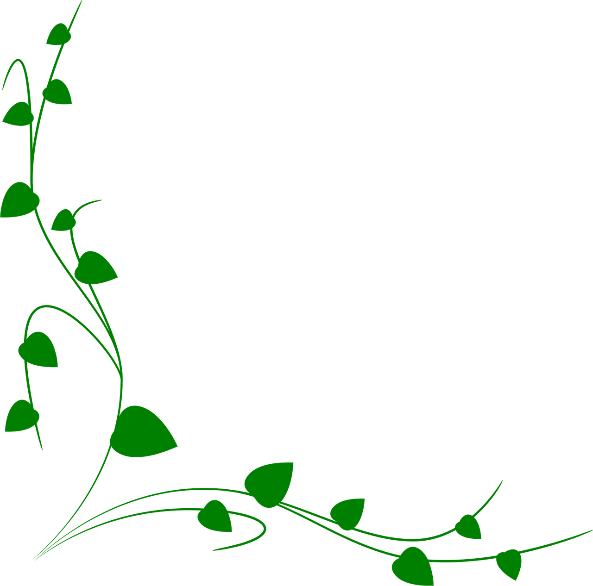 drohen
der Stein
der Apfel
apple
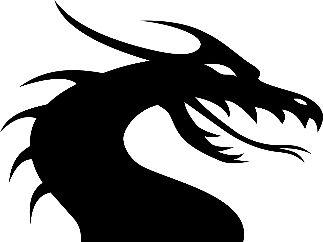 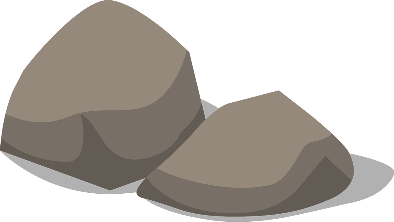 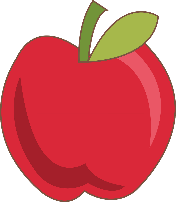 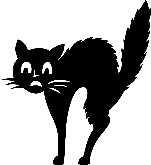 help
to jump
stone
to threaten
awake
protection
[Speaker Notes: Timing: 2 minutesAim: to briefly introduce some of this week’s new and revisited vocabulary that will be used in the next activity.

Procedure:1. Click for an English prompt.
2. Elicit the German word from students. In most/all cases, pupils will recognise and be able to read the word aloud independently. 3. Continue until all 9 items have been practised.]
hören / Vokabeln
der Kuss – kiss
Welche Geschichte ist das? (1/2)
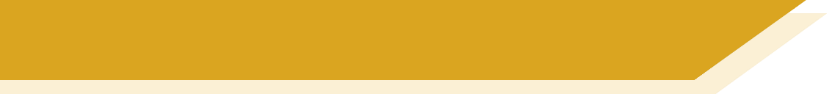 Hör zu und entscheide. Welche Geschichte ist das?
A
1
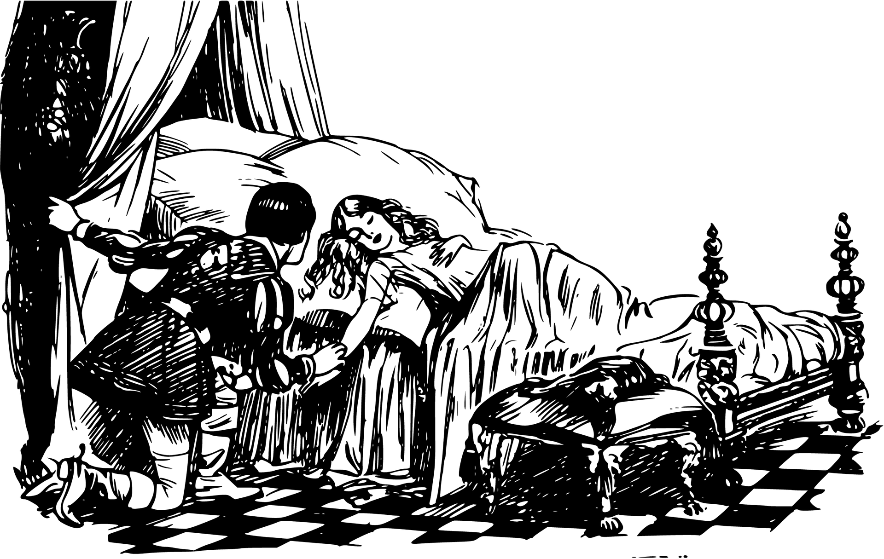 Dornröschen
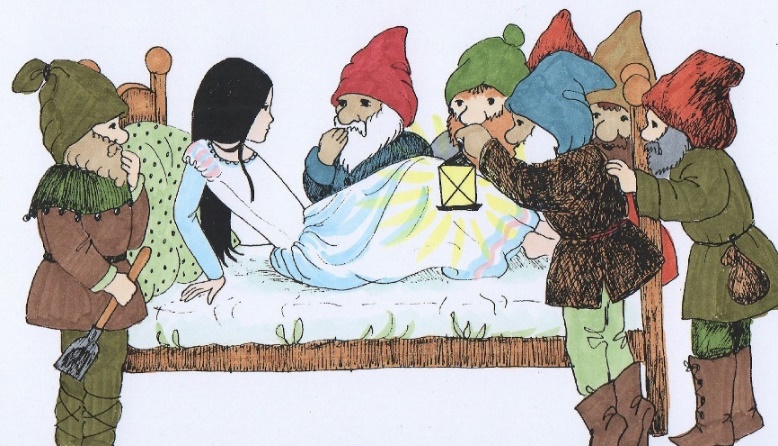 2
D
B
A
C
3
B
4
A
5
Schneewittchen
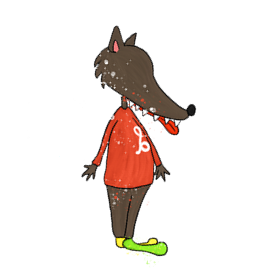 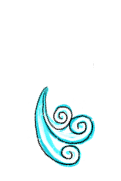 6
C
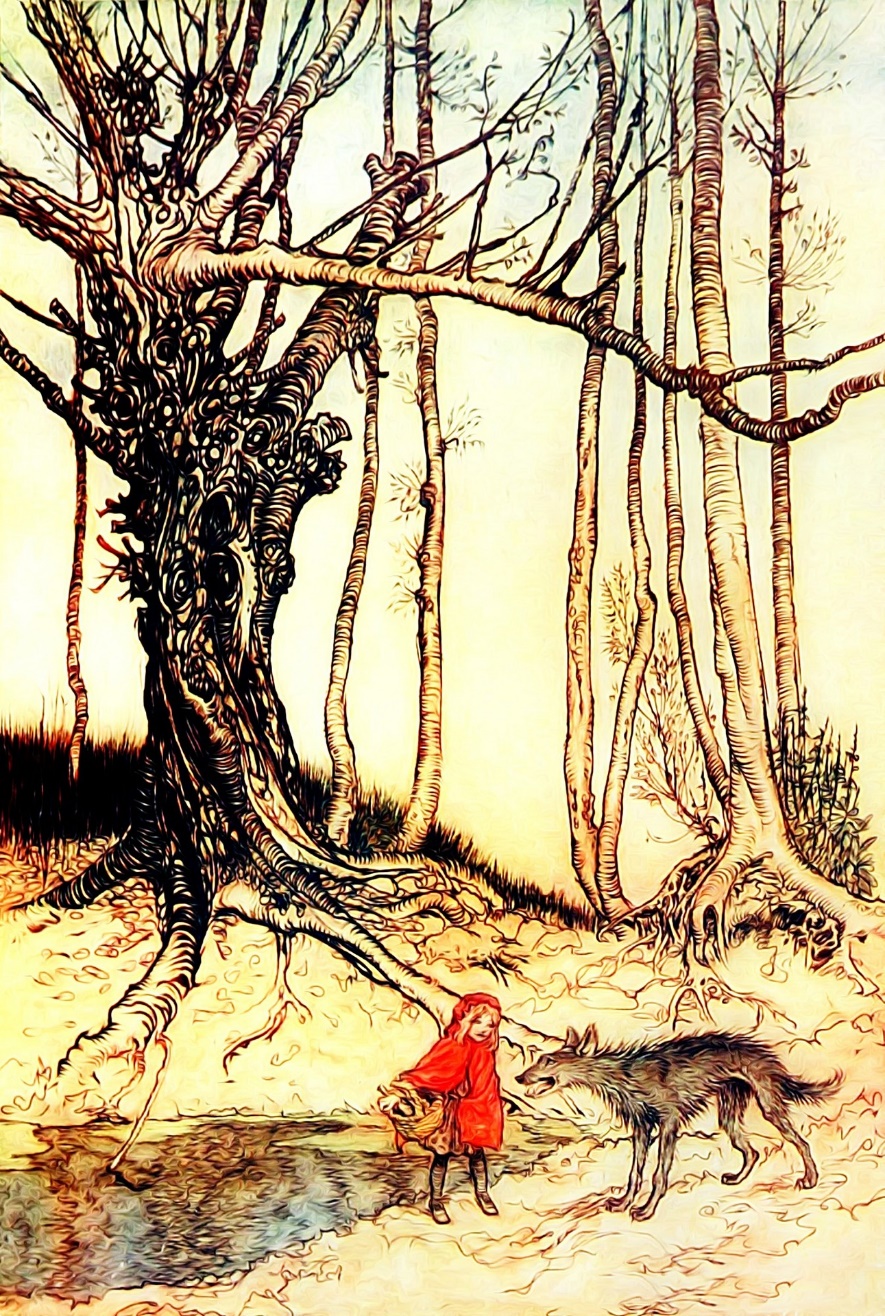 C
D
7
D
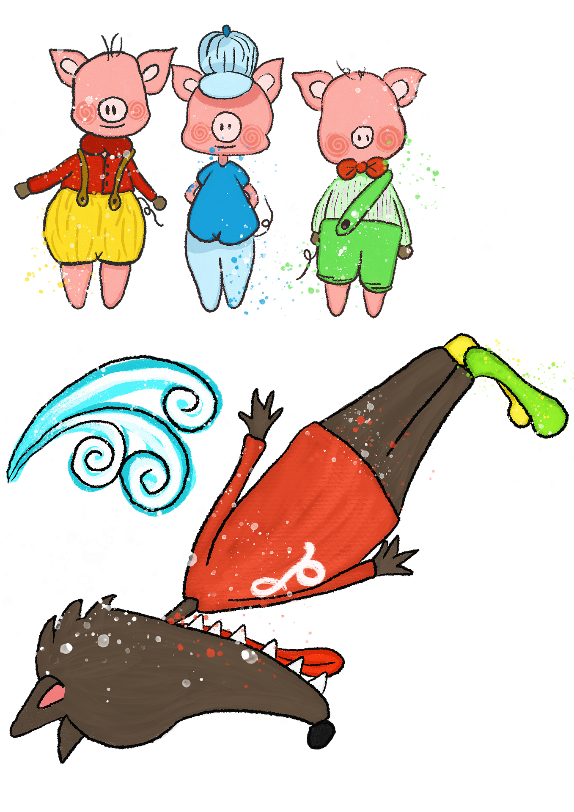 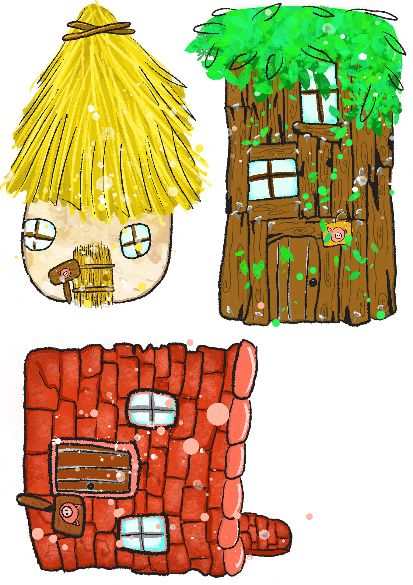 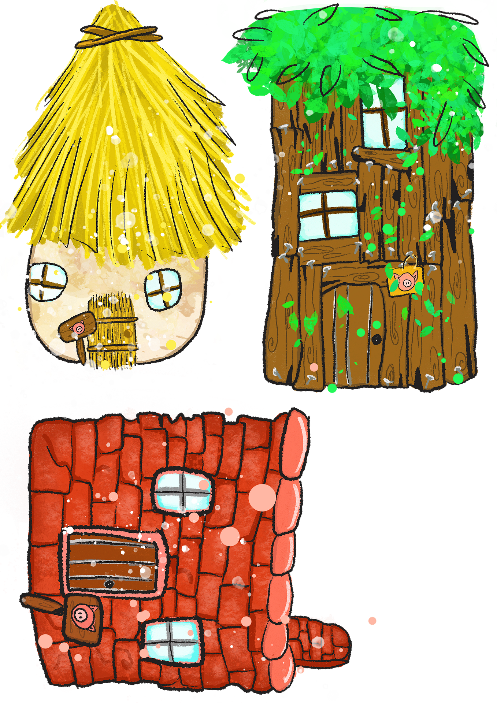 C
8
9
B
Rotkäppchen
Die drei kleinen Schweinchen
[Speaker Notes: Timing: 10 minutes (two slides)Aim: to practise aural recognition of vocabulary by listening to sentences and asking students to decide which story they belong to. Procedure:1. Click on audio button 1 on the right to play item 1. Students decide which story the item belongs to.
2. Continue for items 2-9. 

A = Snow White (SW); B = Sleeping Beauty (SB); C = The Three Little Pigs (3LP); D = Little Red Riding Hood (LRRH)

Note: Students are provided with the German story titles here, three of which they have already seen in the earlier phonics activity.
Transcript:
1.  Sie isst einen Apfel und sie wird nicht wieder wach. (A/SW)
2.  Plötzlich trifft sie ein Tier im Wald. (D/LRRH)
3. Er springt auf das Häuschen und droht: Lass mich herein! (C/3LP)
4. Das Mädchen schläft ein und schläft für hundert Jahre. (B/SB)
5. Es gibt sieben kleine Männchen. (A/SW)
6. Das Steinhaus war ein guter Schutz.  (C/3LP)
7. Sie hatte keine Angst vor ihm. (D/LRRH)
8. Sie sagen zu ihrem Bruder: Hilfe! Hilfe, bitte! (C/3LP)
9. Nach einem Kuss wurde sie wach. (B/SB)
Word frequency (1 is the most frequent word in German): Kuss [>5009]Source:  Jones, R.L. & Tschirner, E. (2019). A frequency dictionary of German: core vocabulary for learners. Routledge]
lesen
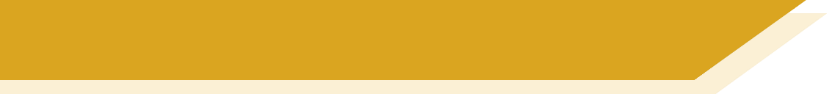 Welche Geschichte ist das? (2/2)
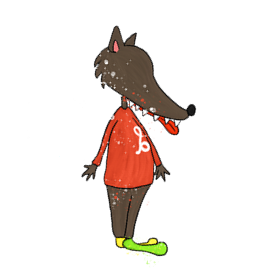 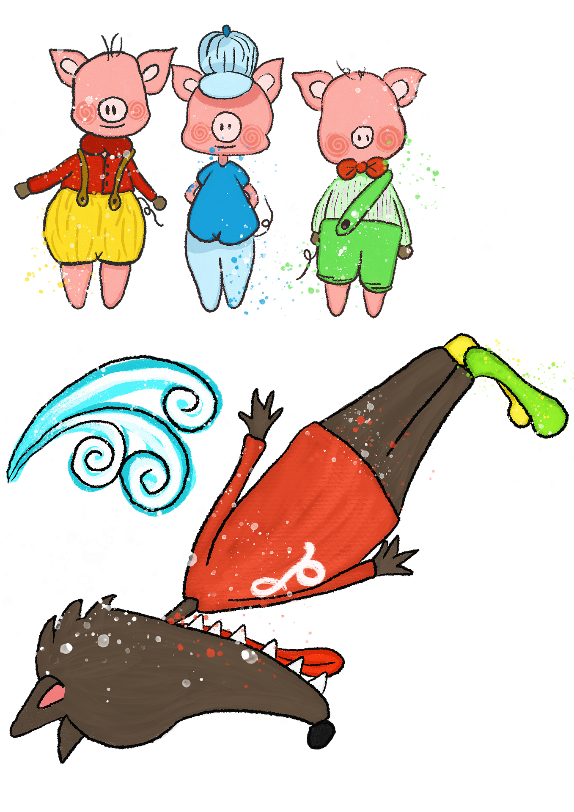 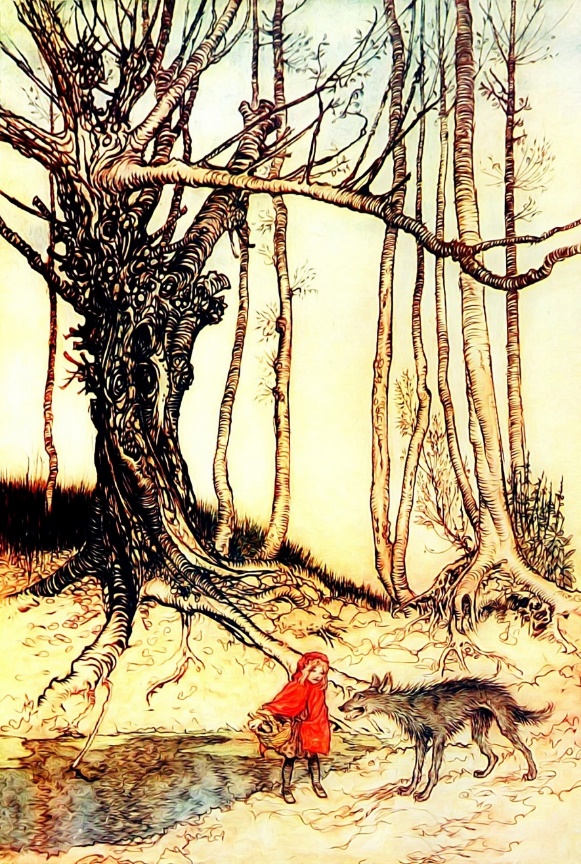 Was heißt das auf Englisch?
Nummer 1 ist das Beispiel.
[Speaker Notes: Slide 2 of 2
Aim: to practise individual word comprehension based on the sentences just heard.
Procedure:Students translate the words in bold. Click to bring up the English translation.
Word frequency (1 is the most frequent word in German): Kuss [>5009]Source:  Jones, R.L. & Tschirner, E. (2019). A frequency dictionary of German: core vocabulary for learners. Routledge]
Grammatik
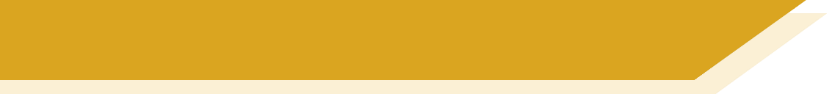 das Imperfekt [1/2]
You already know three imperfect or simple past forms to use in place of the perfect tense, in written or spoken German:
Ich war oft im Schloss.
sein
I was often in the castle.
haben
Ich hatte dort oft Spaß.
I often had fun there.
Es gab oft Musikfeste.
There were often music festivals.
es gab
You also know how to form imperfect modal verbs:
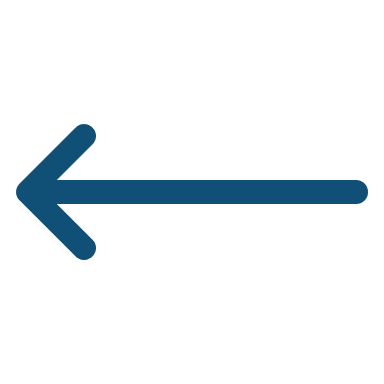 1. remove -en and any umlauts
konn-
können
(can, to be able to)
(could, were able)
2. add -te for ich and es/sie/es
ich konnte, er/sie/es/man konnte …
3. also add -st to the du form
du konntest …
(could, were able)
[Speaker Notes: Timing: 3 minutes (two slides)Aim: to recap students’ previous learning of the imperfect/simple past.Procedure:1. Click to present the information and examples.
2. Elicit English meanings.]
Grammatik
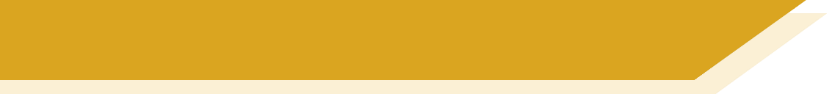 das Imperfekt [2/2]
Use other imperfect or simple past forms to narrate past events mainly in written German.
To form the imperfect form of all weak verbs:
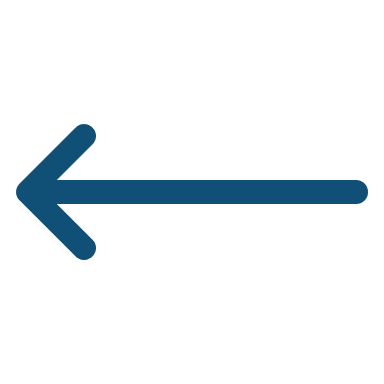 machte
machen
(did)
1. remove -en and add -te.
ich machte
(I did)
2. use this stem for ich and er/sie/es
er/sie/es machte
(he/she/it did)
3. add -st for the du form
du machtest
(you did)
Strong verbs have irregular forms without -te, but add -st for the du form:
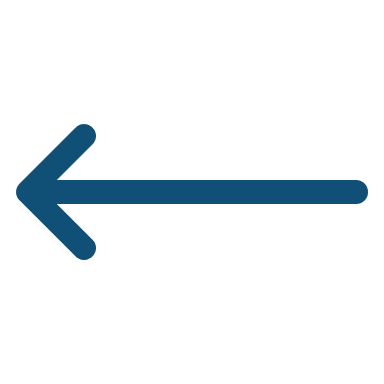 gehen
Beispiel:
|  du gingst
ging
|  ich ging
|  er/sie/es ging
[Speaker Notes: Aim: to introduce the singular imperfect forms of weak verbs.

Procedure:1. Click to present the information and examples.
2. Elicit English meanings for all the forms.]
lesen / sprechen
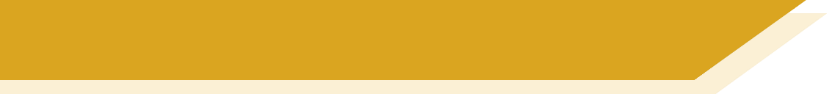 Vokabeln
Sag das Wort auf Deutsch.
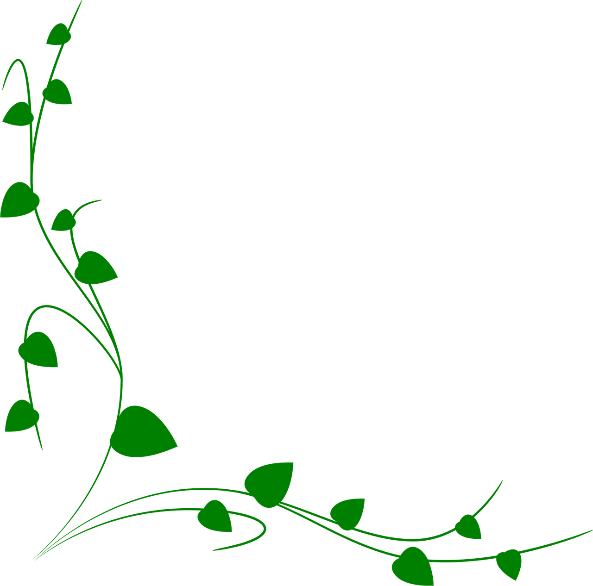 saw
[to see, seeing]
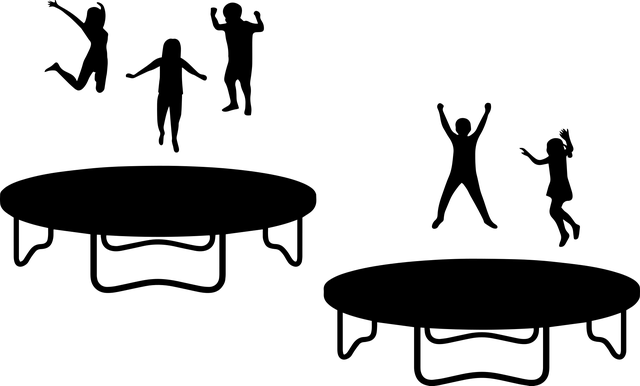 sprang
begann
kam
German has two verbs meaning ‘eat’!
essen – to eat (when humans do it)fressen – to eat (when animals do it)
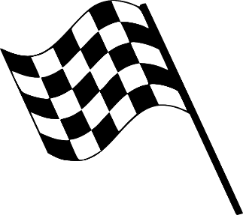 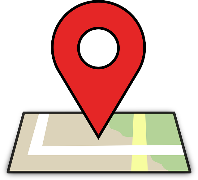 ging
fraß
sah
began
[to begin, beginning]
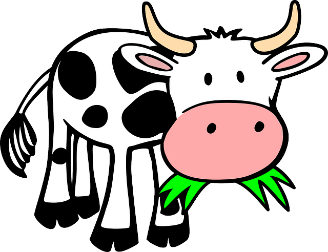 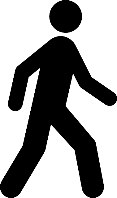 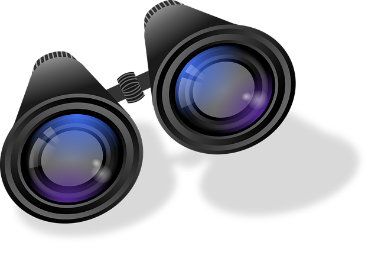 jumped 
[to jump, jumping]
aß
hieß
lief
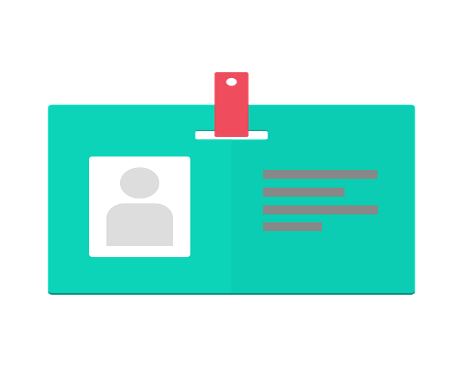 ran
[to run, running]
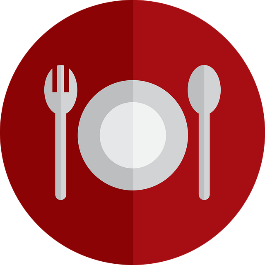 was called
[to be called]
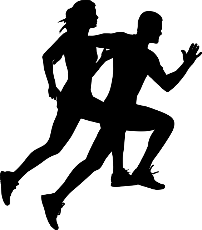 went
[to go, going]
came
[to come, coming]
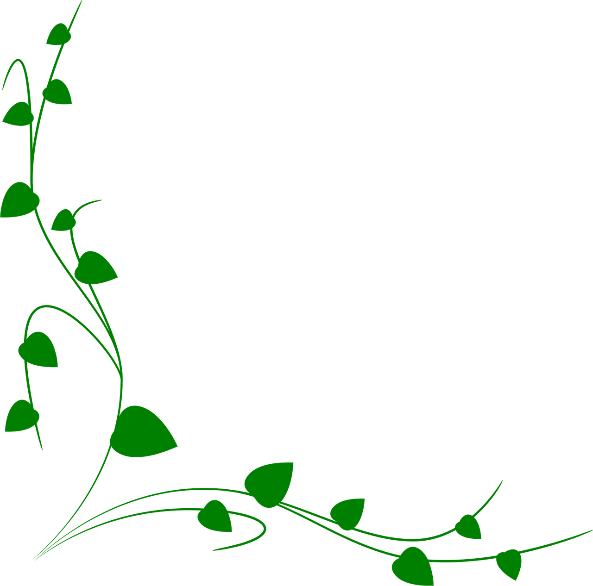 ate
[to eat, eating]
(animals)
ate
[to eat, eating]
[Speaker Notes: Timing: 2 minutesAim: to briefly introduce some of this week’s new and revisited vocabulary that will be used in the next activity.

Procedure:1. Click for an English prompt.
2. Elicit the German word from students. In most/all cases, pupils will recognise and be able to read the word aloud independently. 3. Continue until all 9 items have been practised.]
lesen
Präsens oder Imperfekt?
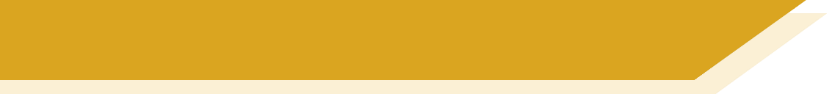 Cinderella | Snow White | Three little pigs | Little Red Riding Hood | Sleeping Beauty
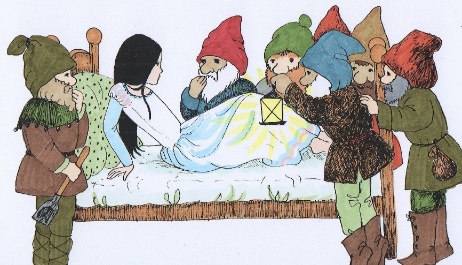 das Märchen – fairy tale
der Prinz – prince
Wähle das richtige Verb aus. Welches Märchen ist das?
[Speaker Notes: Timing: 6 minutesAim: to distinguish between present and simple past forms in the 3rd person singular. Procedure:
Based on the first verb in the sentence (present tense or simple past tense), students select the correct verb in the second half of the sentence. 
Click to reveal the answer.
2. Students have a guess which fairytale the sentence refers to. Click to reveal the answer. 
3. Continue for items 2-8. 

Word frequency (1 is the most frequent word in German): 
Märchen [4155] Prinz [3671] Source:  Jones, R.L. & Tschirner, E. (2019). A frequency dictionary of German: core vocabulary for learners. Routledge]
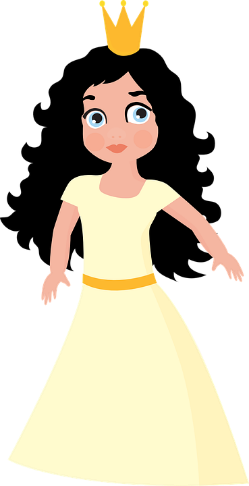 hören
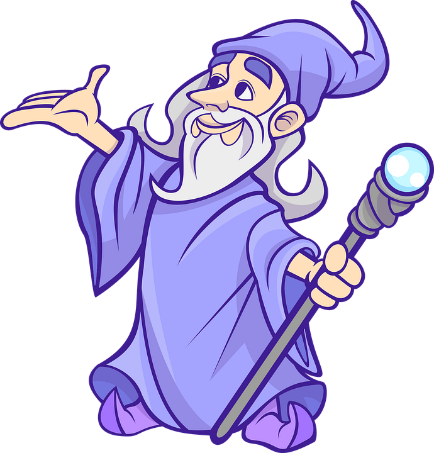 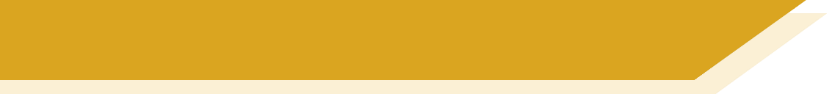 Wer war das?
die Prinzessin – princess
der Zwerg – dwarf
kaputt – broken
Hör zu. Entscheide: ich oder du?
1
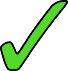 2
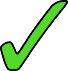 3
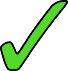 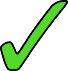 4
5
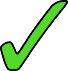 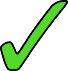 6
7
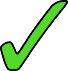 8
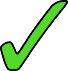 [Speaker Notes: Timing: 8 minutesAim: to practise aural distinction between ich and du simple past forms. 
Task context: The fairytale characters are talking to each other about their trials and tribulations. But are they talking about themselves (ich), or to someone else (du)? 
Procedure:
1. Explain the task context.
2. Complete the task item by item. Click the audio button to play item 1. The pronouns in the audio are bleeped out. Based on the form of the verb, students select either ich or du. 
3. Click to bring up the answer.
4. Elicit the whole sentence, including the pronoun – if necessary, play the audio again.
5. Click again to reveal the written sentence.
6. Continue for items 2-8. 
7. Extra: students could identify the fairy tale each item refers to, and who is speaking or being spoken to. 

Transcript:1. [Ich] aß einen Apfel und wurde krank. (SW, Snow White speaking about herself).
2. [Du] kamst zum Schloss und sahst die Prinzessin. (SB, someone speaking to the prince).
3. [Du] liefst in den Wald und begannst das Mädchen darin zu suchen. (LRRH, someone speaking to the wolf).
4. [Ich] ging zu den sieben Zwergen und wurde ihre Hilfe. (SW, Snow White speaking about herself). 
5. [Du] wolltest nicht einschlafen und für hundert Jahre schlafen, aber [du] musstest. (SB, someone speaking to Sleeping Beauty). 
6. [Ich] wollte für Großmutter Essen mitnehmen. (LRRH, LRRH spealng about herself).
7. [Du] sprangst auf das Häuschen, um es kaputt zu machen. (3LP, someone speaking to the wolf).
8. [Ich] hieß Aurora und ich konnte hundert Jahre nicht wach werden. (SB, Sleeping Beauty about herself (NB the name Aurora is taking from the Disney version)
Word frequency (1 is the most frequent word in German): kaputt [2950] Prinzessin: Prinz [3671] Zwerg [4318]Source:  Jones, R.L. & Tschirner, E. (2019). A frequency dictionary of German: core vocabulary for learners. Routledge]
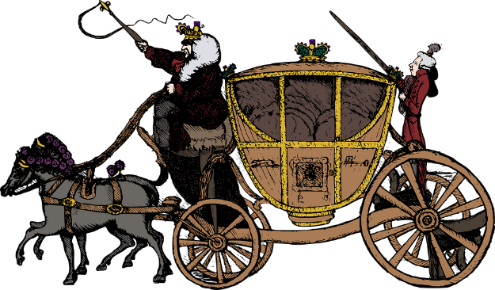 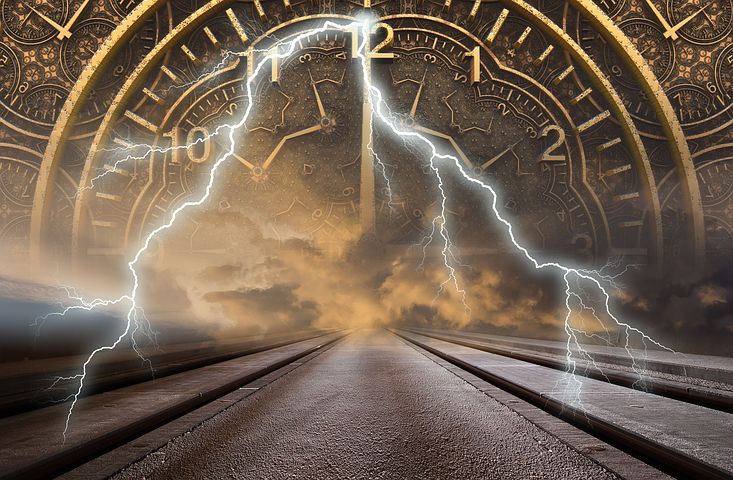 schreiben
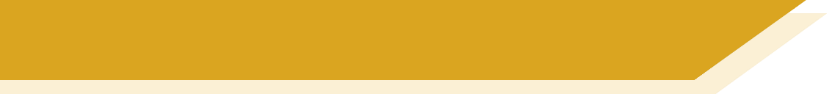 Zeitreise
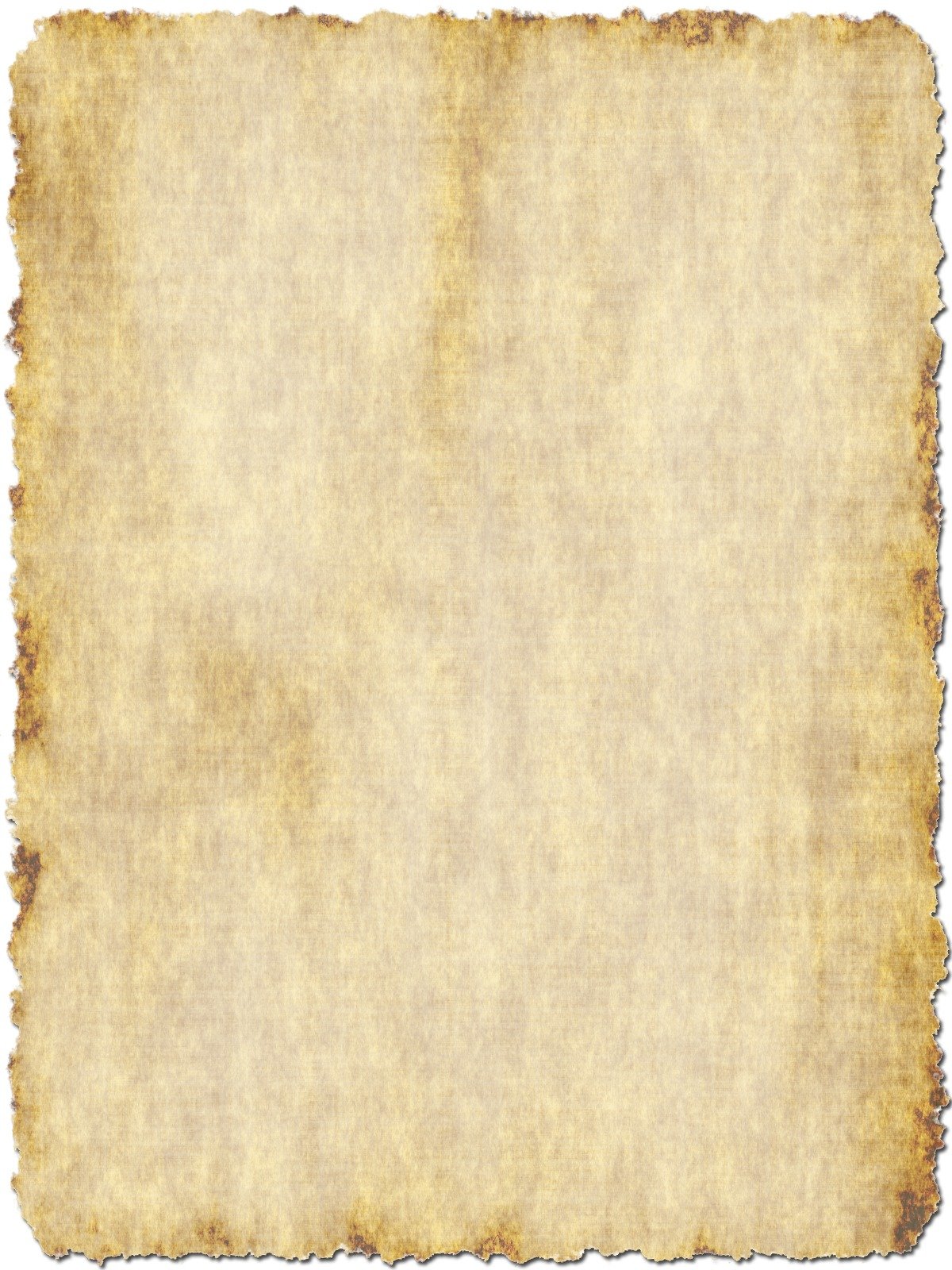 Schreib im Imperfekt.
Imperfekt
Präsens
1. Der böse Wolf will die Großmutter fressen.
1. Der böse Wolf wollte die Großmutter fressen.
2. Sie sieht den Apfel und beginnt ihn zu essen.
2. Sie sah den Apfel und begann ihn zu essen.
3. Plötzlich läuft sie schnell aus dem Wald – sie hat Angst davor.
3. Plötzlich lief sie schnell aus dem Wald – sie hatte Angst davor.
4. Sie arbeitete den ganzen Tag, sie räumte auf, sie kochte und sie machte sauber.
4. Sie arbeitet den ganzen Tag, sie räumt auf, sie kocht und sie macht sauber.
5. Sie kann für ihre Oma Essen mitnehmen und sie springt damit durch den Wald.
5. Sie konnte für ihre Oma Essen mitnehmen und sie sprang damit durch den Wald.
6. Sie ging zu den sieben Zwergen zu ihrem Schutz, und sie wohnte gerne bei ihnen.
6. Sie geht zu den sieben Zwergen zu ihrem Schutz, und sie wohnt gerne bei ihnen.
7. Auf Englisch hieß sie Cinderella, aber auf Deutsch hieß sie Aschenputtel.
7. Auf Englisch heißt sie Cinderella, aber auf Deutsch heißt sie Aschenputtel.
[Speaker Notes: Timing: 8 minutesAim: to produce simple past forms of known irregular and unknown regular verbs. Task context: You travel back to the past and experience fairytale events as they are unfolding (i.e. in the present tense). On return to the present, you write up a report of what you saw in the imperfect/simple past.

Procedure:
1. Explain the task and click to bring up the first present tense sentence as an example. 2. Guide students in the transposing of the present verb form into the simple past.
3. Click again to bring up the correct simple past sentence. 
4. Continue for items 2-7, giving students as little or as much support as needed.]
Geschichten erzählen
Using the simple past (imperfect)
Revisit hard and soft [ch]
Y9 German 
Term 3.2 - Week 5 - Lesson 68
Heike Krüsemann / Rachel Hawkes
Artwork: Steve Clarke

Date updated: 1 / 12 / 21
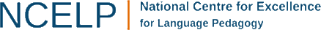 [Speaker Notes: Artwork by Steve Clarke. All additional pictures selected are available under a Creative Commons license, no attribution required.
Native-speaker teacher feedback provided by Stephanie Cross.

Learning outcomes (lesson 2):
Consolidation of SSC [ch]
Introduction to the simple past

Word frequency (1 is the most frequent word in German): 
9.3.2.5 (introduce) aß [323] begann [251] fressen [2927] ging [66] hieß 126] kam [62] lief [252] sah [79] sprang [1431] Apfel [3490] Stein [1181] plötzlich [456]
9.3.2.1 (revisit) darauf, drauf [194] dafür [175] damit [119] davor [1479] darüber, drüber [283] drohen [925] entstehen [264]  informieren [1515] sich informieren (über) [1515] Hilfe [481] Natur [739] Schutz [1152] Wetter [1881] Umwelt [1664] extrem [1127]
9.2.1.5 (revisit) einschlafen [2680] mitnehmen [1459] konnte, konntest [23] musste, musstest [43] wollte, wolltest [57] April [1004] Mai [1048] November [1273] September [1035] Zahn [1871] wach [3153] 

Source:  Jones, R.L & Tschirner, E. (2019). A frequency dictionary of German: Core vocabulary for learners. London: Routledge.

The frequency rankings for words that occur in this PowerPoint which have been previously introduced in NCELP resources are given in the NCELP SOW and in the resources that first introduced and formally re-visited those words. 
For any other words that occur incidentally in this PowerPoint, frequency rankings will be provided in the notes field wherever possible.]
Phonetik
Person A liest.
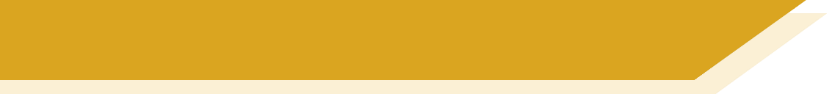 Das kleine Mädchen
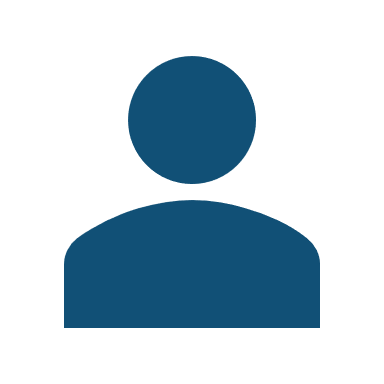 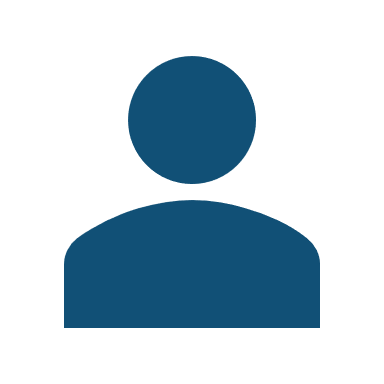 Person B dreht sich um       und schreibt.
Dann tauscht die Rollen!
Person A liest:
Person B liest:
…Da kam ein Prinz aus weiter Ferne.

Der sagte: »Liebe gute Lina,
Komm mit mir auf mein Schloß nach China.«

Dort sitzen sie nun alle beide
Auf einem Thron von gelber Seide.
Das kleine Mädchen

Es war ein armes kleines Mädchen,
Das stickte nur mit kurzen Fädchen;

Ich glaube, Lina war ihr Name.
Sie wurde eine schöne Dame,

War fleißig, brav und lernte gerne,…
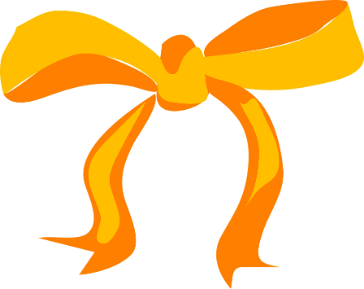 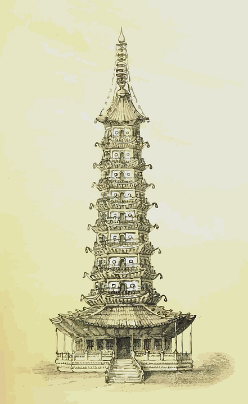 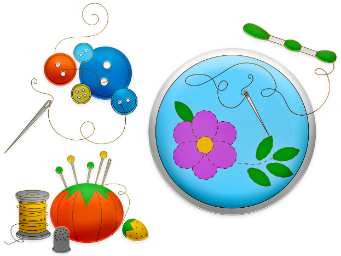 Joachim Ringelnatz (1883 – 1934)
[Speaker Notes: Timing: 10 minutesAim: to practise this week’s and previous phonics using an authentic poem for paired transcription. Procedure:1. Person A looks at the board, Person B turns around so that they can’t see the board.
2. Person A reads out the first half of the poem, Person B transcribes. 
3. Then swap roles for the second half of the poem. 4. Continue to the next slide for a lexical inference task based on the same text.

Word frequency (1 is the most frequent word in German): brav [4836] Faden [>5009] Ferne [3158] fleißig [>5009] nun [114] Seide [>5009] sticken [>5009] Thron [>5009] weiter [221]Source: Jones, R.L. & Tschirner, E. (2019). A frequency dictionary of German: core vocabulary for learners. Routledge
Source acknowledgment: Joachim Ringelnatz (1883 - 1934), eigentlich Hans Bötticher, deutscher Lyriker, Erzähler und Maler
Ringelnatz, J., Gedichte. Kleine Wesen, 1910]
Vokabeln
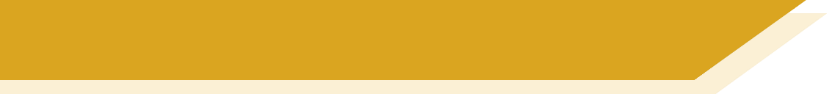 Das kleine Mädchen [1/2]
Es war ein armes kleines Mädchen,
Das stickte nur mit kurzen Fädchen;

Ich glaube, Lina war ihr Name.
Sie wurde eine schöne Dame,

War fleißig, brav und lernte gerne,
Da kam ein Prinz aus weiter Ferne.

Der sagte: »Liebe gute Lina,
Komm mit mir auf mein Schloß nach China.«

Dort sitzen sie nun alle beide
Auf einem Thron von gelber Seide.
1
1. Use the words you know to understand the 
general meaning of the words in bold:
2
embroider
3
hardworking
distance
silk
4
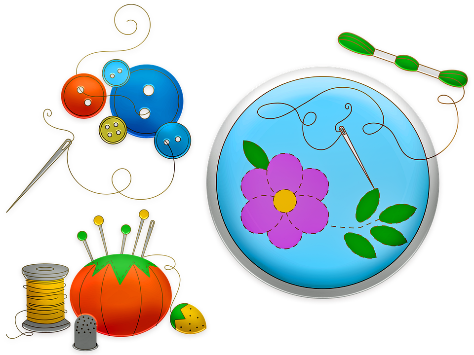 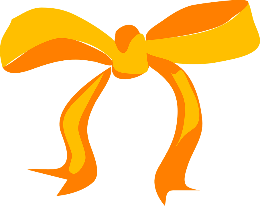 5
[Speaker Notes: Timing: 10 minutes (two slides)Aim: to engage with the vocabulary from the poem, including this week’s grammar context. Procedure:1. Students work through the three tasks 1-3, all based on the poem on the left. 
2. Task 1: Click to bring up the correct general meaning for ‘stickte’
3. Click again to bring up the translation.
4. Continue for the other three items in this task. 
5. Go to the next slide for tasks 2 and 3.


Word frequency (1 is the most frequent word in German): Strophe [>5009]Source:  Jones, R.L. & Tschirner, E. (2019). A frequency dictionary of German: core vocabulary for learners. Routledge]
Vokabeln
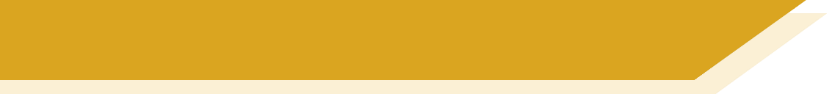 Das kleine Mädchen [2/2]
die Strophe – verse
Es war ein armes kleines Mädchen,
Das stickte nur mit kurzen Fädchen;

Ich glaube, Lina war ihr Name.
Sie wurde eine schöne Dame,

War fleißig, brav und lernte gerne,
Da kam ein Prinz aus weiter Ferne.

Der sagte: »Liebe gute Lina,
Komm mit mir auf mein Schloß nach China.«

Dort sitzen sie nun alle beide
Auf einem Thron von gelber Seide.
1
2. Welche Strophe* beschreibt:
4
5
2
1
3
3
2
3. Wie heißen die grünen Wörter auf Englisch?
4
lernte = learnt
stickte = embroidered
kam = came
war = was
sagte = said
wurde = became
5
[Speaker Notes: [2/2]Procedure:Task 2
Students try to identify the verse of the poem to which the brief descriptions in the table relate.  
Do item (a) together as an example, then students can work through items (b) to (e) before receiving feedback.  
Answers to each item appear on click.

Task 3  
Students try to recall the meaning of the six words highlighted in green.  
When ready for feedback, click to bring up the English translation of each word.  

Word frequency (1 is the most frequent word in German): Strophe [>5009]Source:  Jones, R.L. & Tschirner, E. (2019). A frequency dictionary of German: core vocabulary for learners. Routledge]
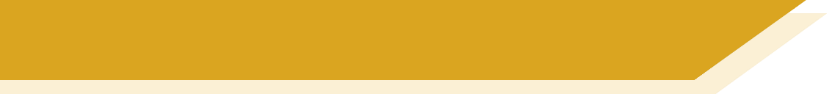 sprechen
Vokabeln 1
darüber
der Zahn
konnte
drohen
Mai
extrem
plötzlich
environment
to eat (animal)
was able to
jumped
ate
suddenly
May
to originate
had to
tooth
so that
about it
to threaten
extreme
aß
fressen
musste
die Umwelt
entstehen
sprang
damit
[Speaker Notes: Timing: 2 minutesAim: to practise written comprehension and pronunciation of new and revisited words from this week’s sets.Procedure:1. Click to make an English word appear in the middle. 2. Students call out the German meaning.3. Click again to confirm the answer. Note: it may be helpful to give students 30 seconds to look through the list of German words before starting the exercise.]
Wie schreibt man das?
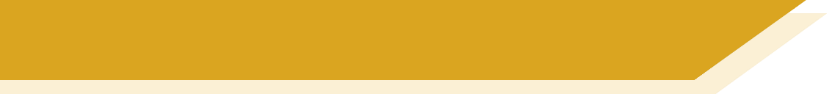 schreiben
B
A
C
D
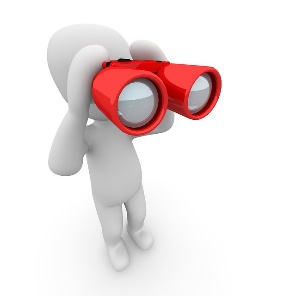 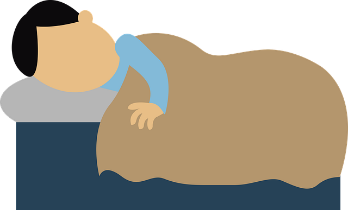 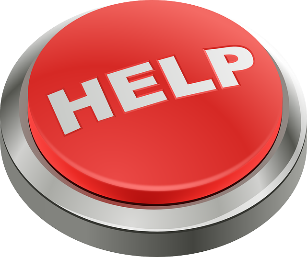 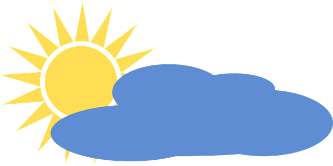 to go to sleep
weather
saw
E
J
F
H
I
to originate
G
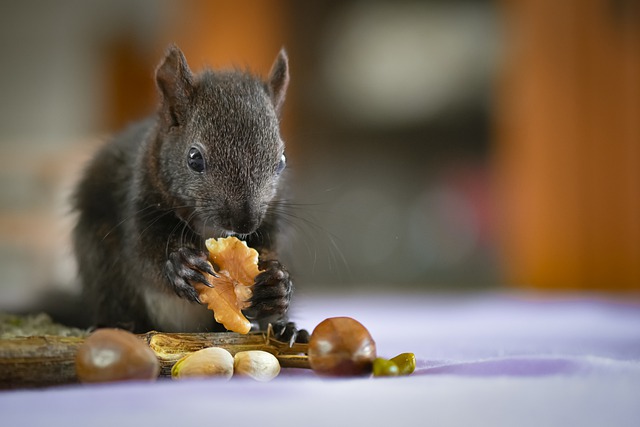 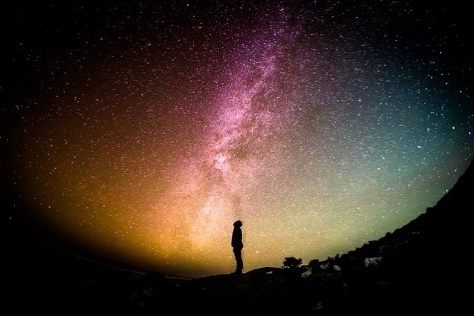 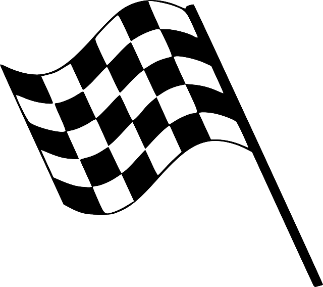 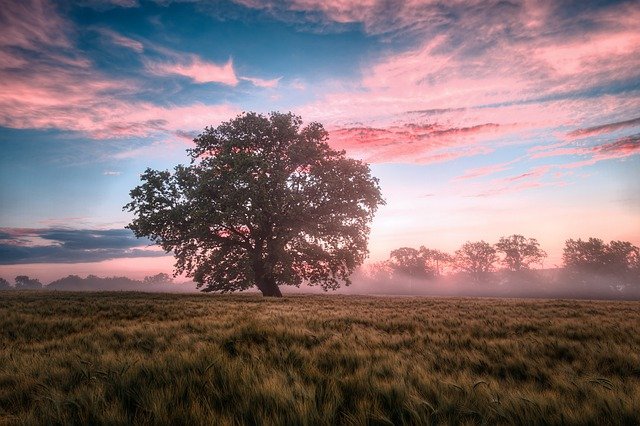 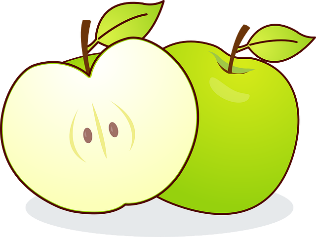 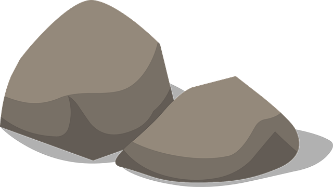 began
nature
ate
L
K
N
M
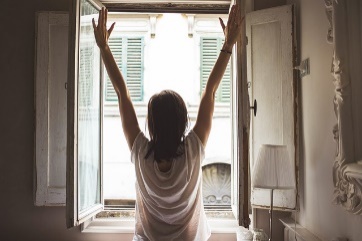 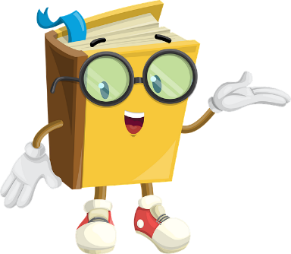 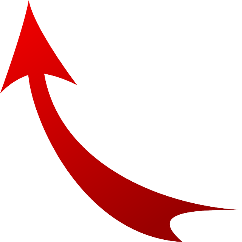 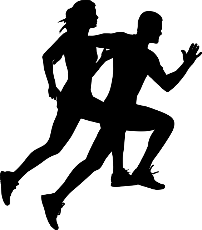 on it, to it
awake
ran
to inform
[Speaker Notes: Timing: 4 minutes

Aim: to revise in productive mode (written modality) 14 items of vocabulary, within a limited time frame.
Procedure:
1. Write A-N in books.
2. Click / press enter to flash a picture. It will disappear after 3 seconds. Note that the pictures do not appear in alphabetical order to increase the challenge.
3. Write down the German word before the picture has faded away.4. Ensure that gender/definite articles are known for any words that are nouns.

ANSWERSA. sah
B. das Wetter
C. einschlafen
D. die Hilfe
E. Natur
F. fressen
G. entstehen
H. Apfel
I. Stein
J. begann
K. wach
L. darauf
M. informieren
N. lief]
Antworten
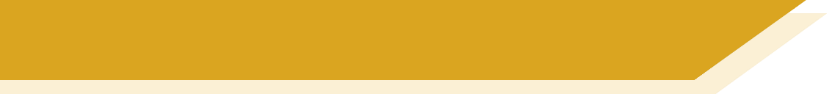 schreiben
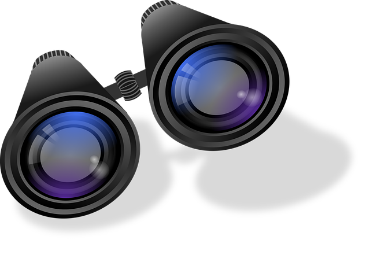 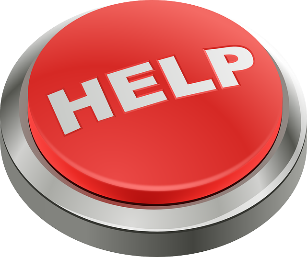 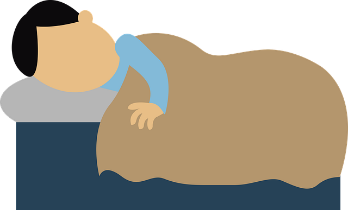 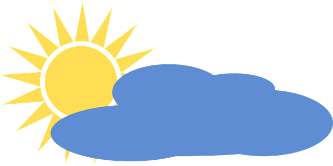 einschlafen
sah
die Hilfe
das Wetter
to originate
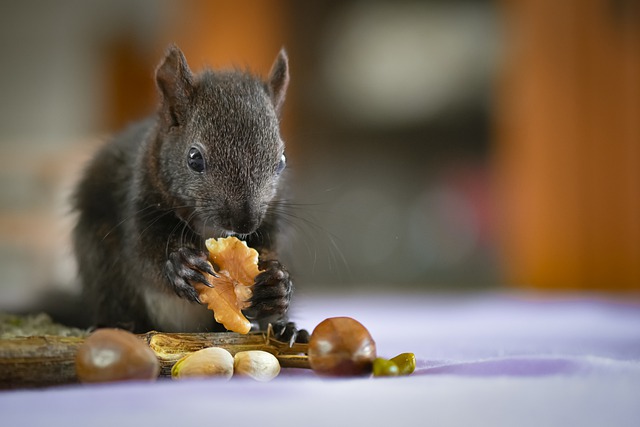 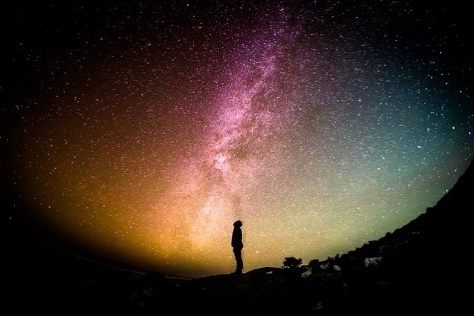 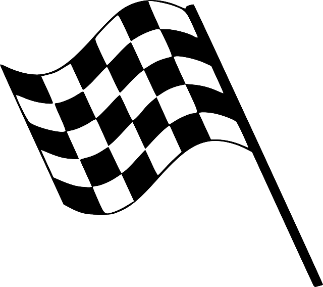 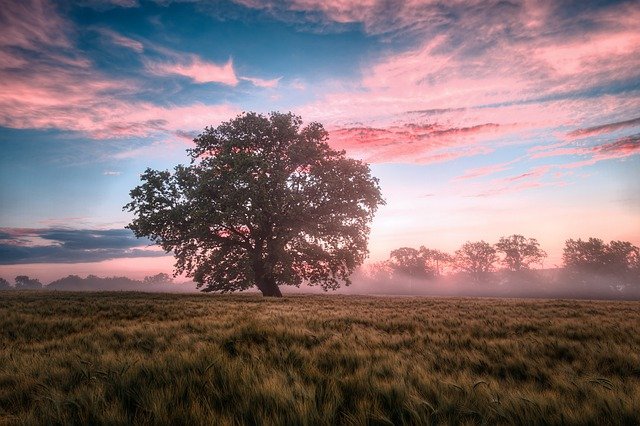 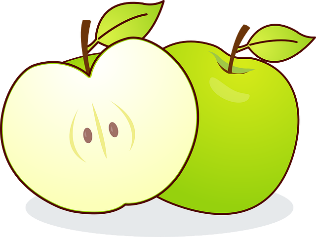 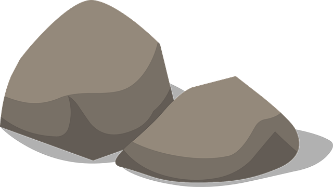 die Natur
begann
fressen
entstehen
der Apfel
der Stein
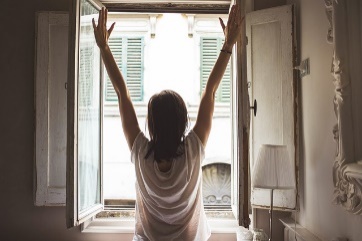 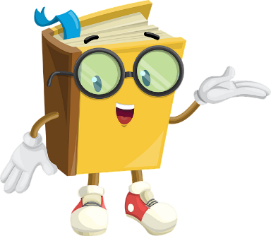 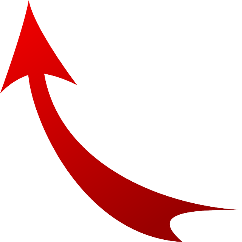 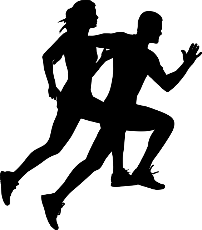 informieren
darauf
wach
lief
[Speaker Notes: ANSWERS
A. sah
B. das Wetter
C. einschlafen
D. die Hilfe
E. Natur
F. fressen
G. entstehen
H. Apfel
I. Stein
J. begann
K. wach
L. darauf
M. informieren
N. lief]
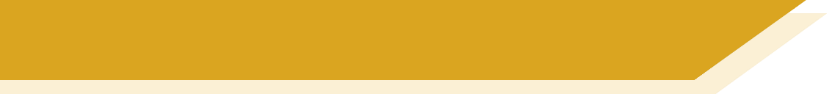 da- and wo-compounds
giftig – poisonous
Grammatik
These da-compounds are for all inanimate nouns (masculine, feminine, neuter, plural).
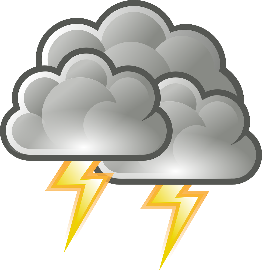 Remember that we use da-compounds to refer to inanimate nouns that we do not need to repeat:
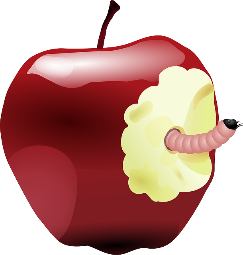 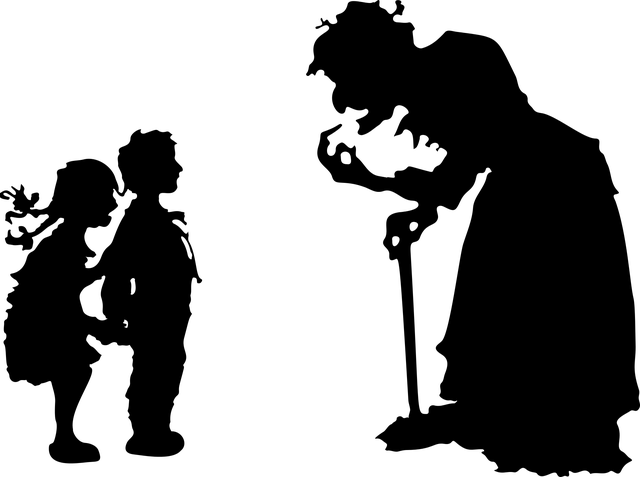 Der Apfel ist vielleicht giftig. Sie informiert sich darüber.
The apple is perhaps poisonous. She is getting informed
(finding out) about it.
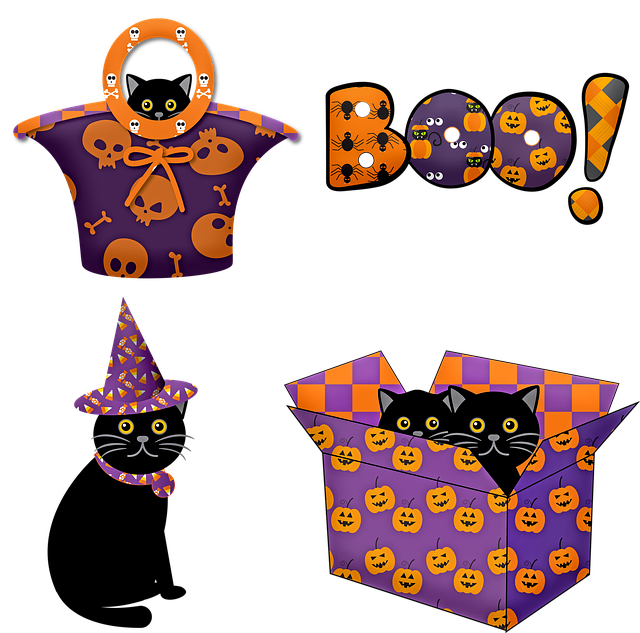 Das Wetter ist schlecht. Die Hexenkatze hat Angst davor.
The weather is bad. The witch’s cat is afraid of it.
[Speaker Notes: Timing: 2 minutesAim: to recap da-compounds.

Procedure:1. Click through the animations to present the knowledge.
2. Where appropriate, elicit the English meanings from students.

Note: Harry Potter fans might like to note the link between the German word for ‘witch’ (eine Hexe) and the English word ‘hex’, as in a ‘dark charm’.  https://harrypotter.fandom.com/wiki/Hex#List_of_hexes]
Übersetze die englischen Wörter. Wie heißen die Sätze auf Englisch?
lesen / schreiben
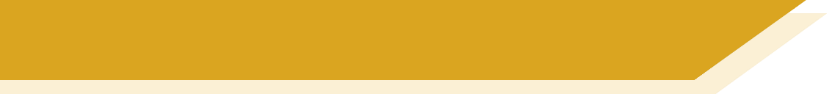 Märchensätze*
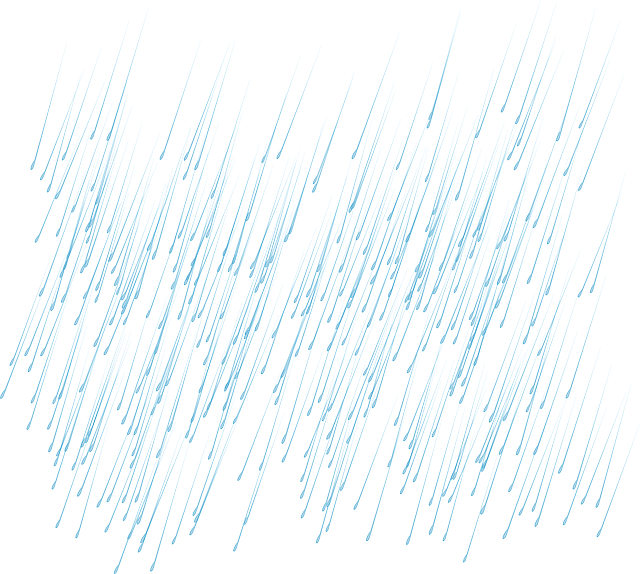 das Märchen – 
fairy taleder Satz – sentence
Das Wetter   war   extrem schlecht – sie brauchte eine Winterjacke dafür.
[for it].
[was]
The weather was extrememly bad – she needed a winter jacket for it.
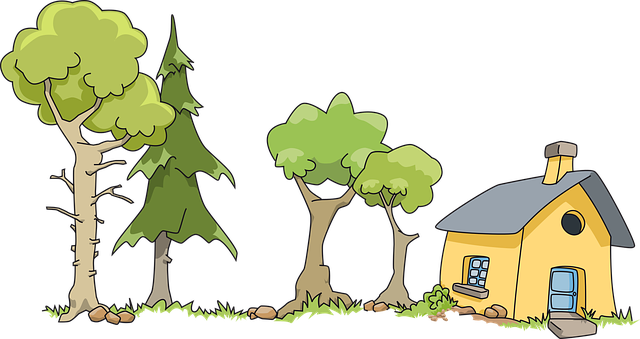 Der Prinz  konnte   nicht einschlafen und informierte sich darüber.
[about it]
[could]
The prince could not sleep and informed himself about it.
[in front of it]
Sie   kam     an ein Häuschen mit einem Stein davor.
[came]
She came to a little house with a stone in front of it.
Er ging      in den Wald zu dem Haus der drei kleinen Schweinchen und sprang darauf.
[on top of it]
[went]
He went into the forest to the house of the three little pigs and jumped on top of it.
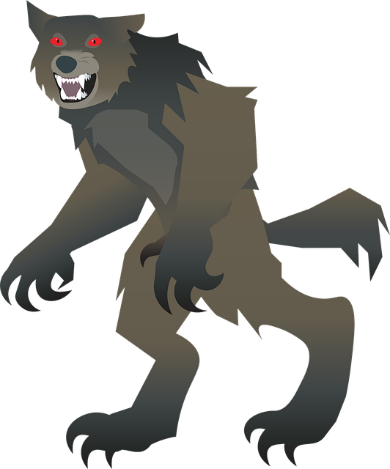 Er hatte große  Zähne  und drohte ihnen damit.
[with them]
[teeth]
He had big teeth and threatened them with them.
Sie  wollte        der Umwelt Schutz und Hilfe geben und sah einen Film darüber.
[about it]
[wanted]
She wanted to give the environment help and protection and watched a film about it.
[Speaker Notes: Timing: 8 minutesAim: to practise written production of some of this week’s and previously taught vocabulary; to practise oral sight translation of full sentences containing familiar language in a new context.Procedure:1. Students write 1 – 6 and the two missing words in German.
2. Elicit answers with students reading the full sentences aloud, inserting the missing German words.
3. Click to reveal written answer.
4. Click again for a ‘wave’ animation on the sentence, which is students’ cue to translate orally into English.
5. Click again to reveal the written English.
6. Repeat steps 1 – 5 with items 2 – 6.]
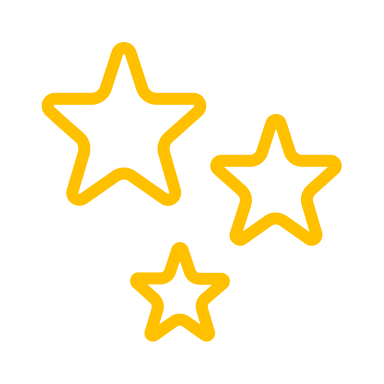 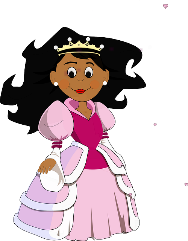 sprechen
Escape the castle by unlocking secret messages
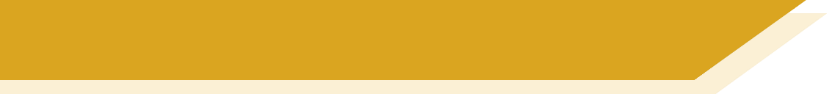 Präsens und Imperfekt [1/2]
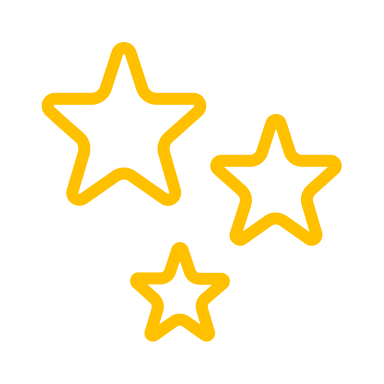 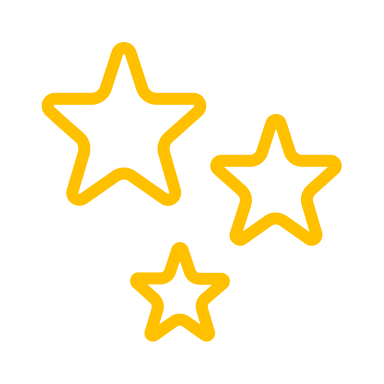 ich aß
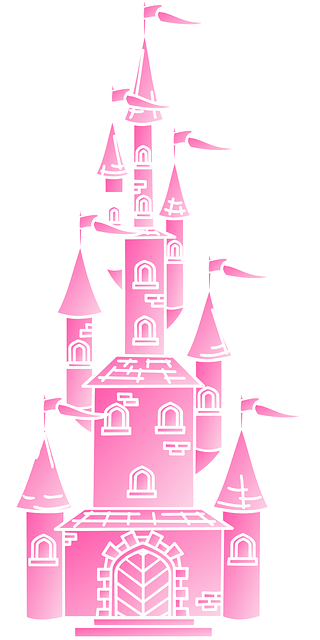 Gruppe 2 liest laut, Gruppe 1 spricht
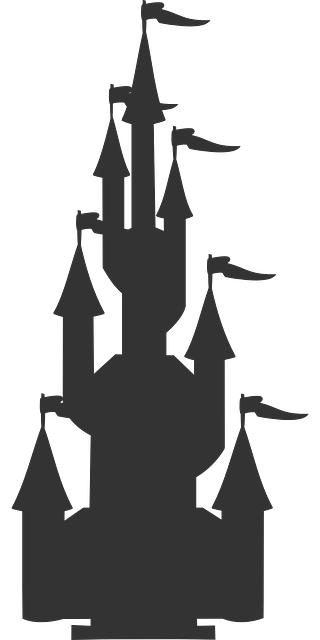 Gruppe 2
Gruppe 1
ich begann
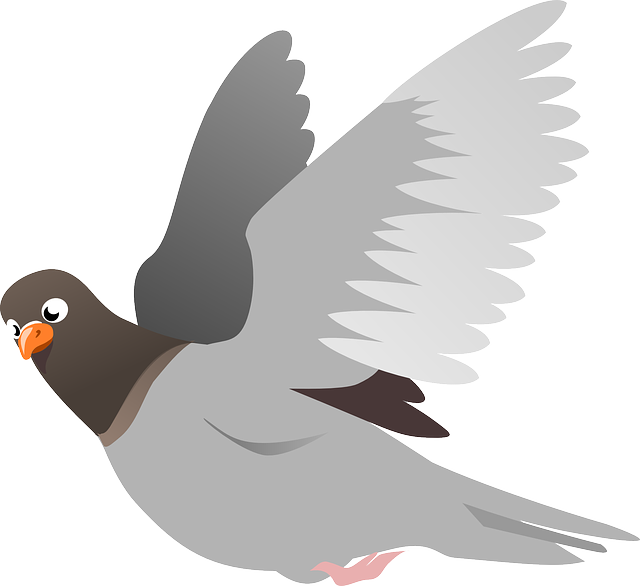 ich ging
ich aß
ich esse
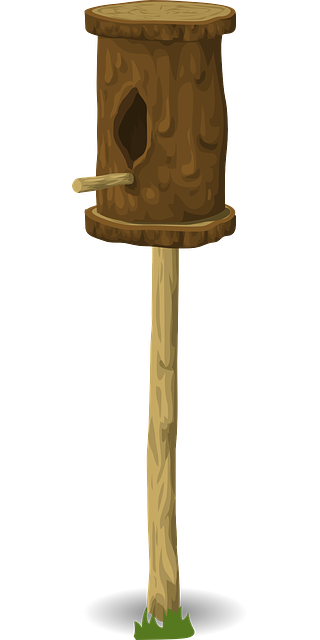 ich beginne
ich hieß
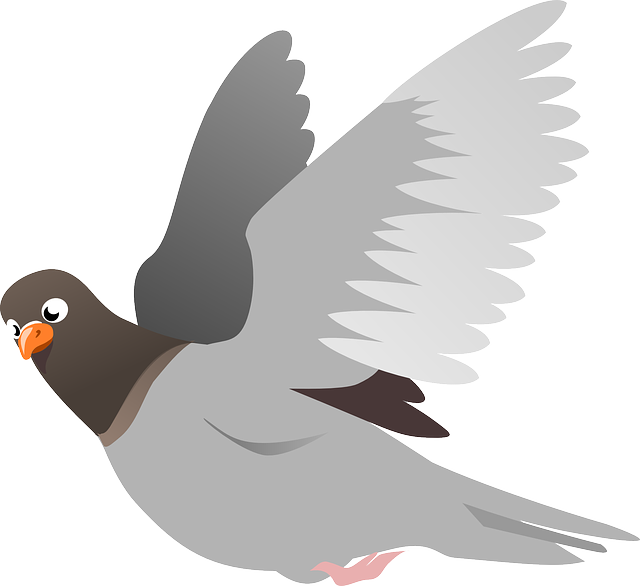 ich begann
ich kam
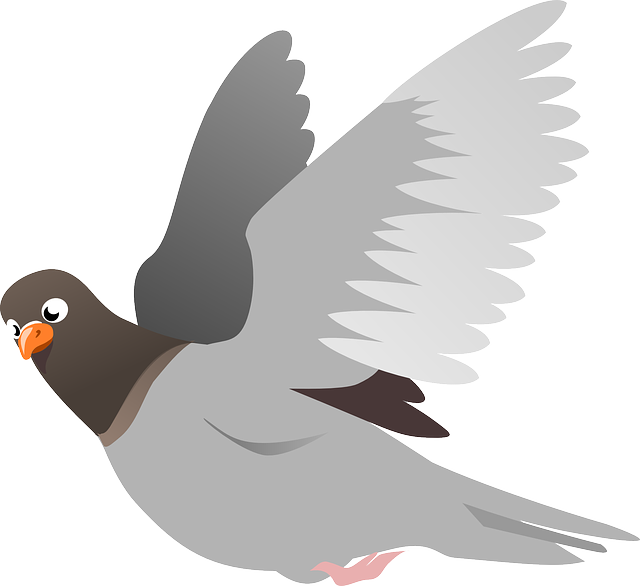 ich gehe
ich ging
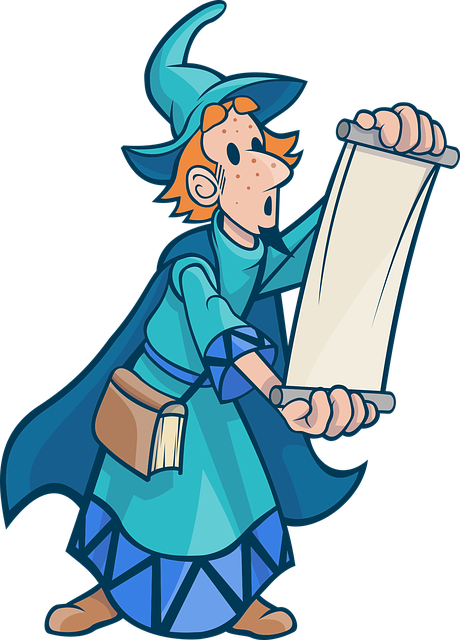 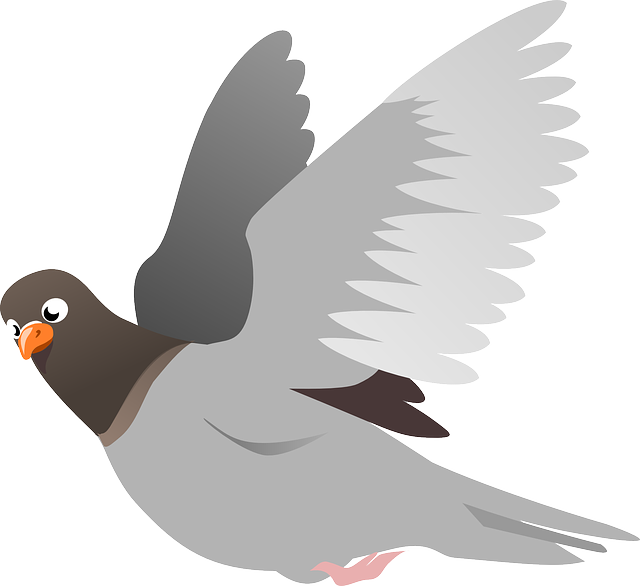 ich heiße
ich hieß
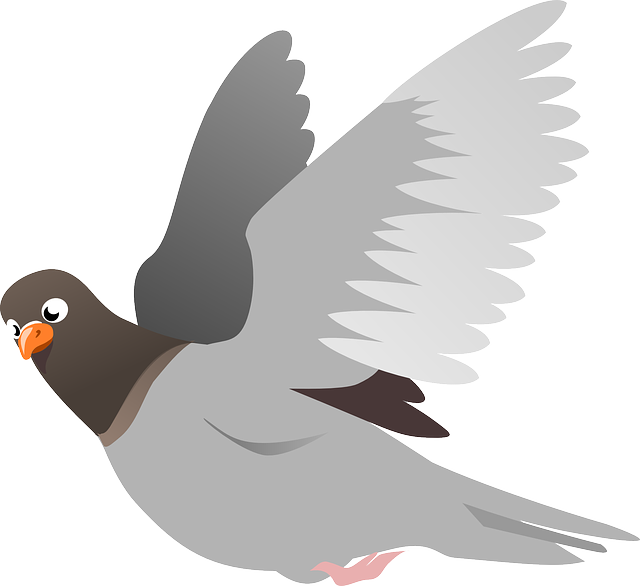 ich sah
ich lief
ich kam
ich komme
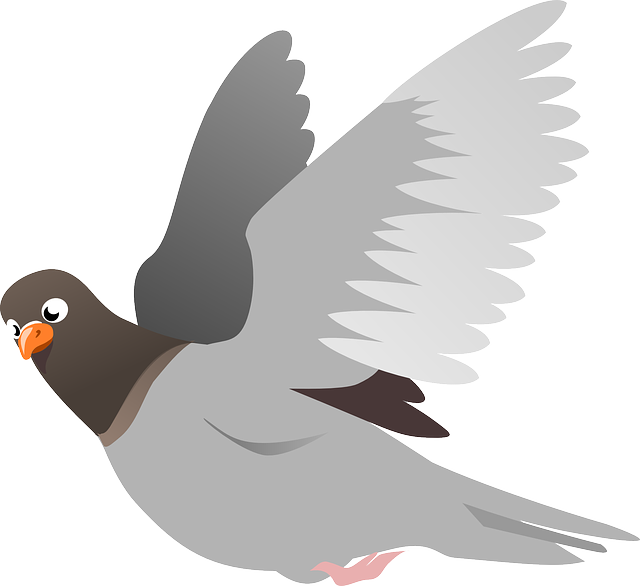 ich lief
ich laufe
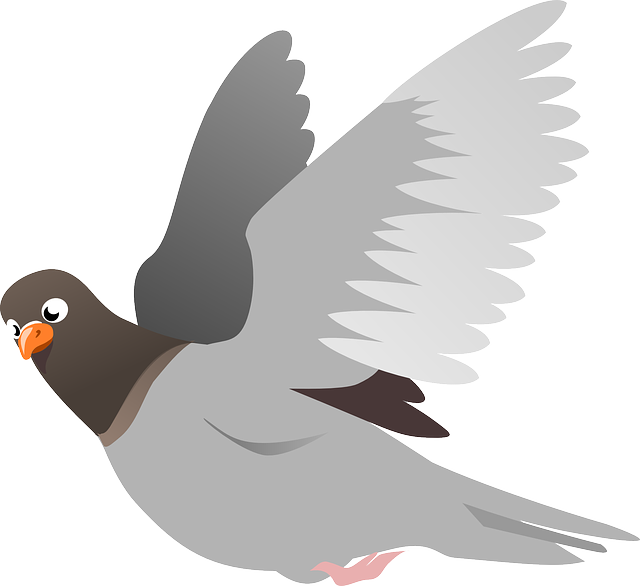 ich sah
ich sehe
ich sprang
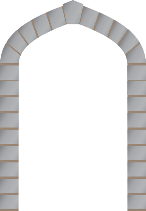 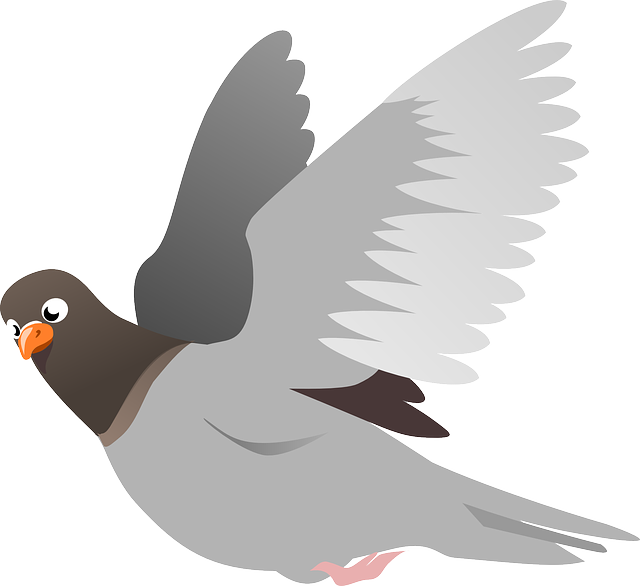 ich springe
ich sprang
[Speaker Notes: Timing: 5 minutes (two slides)Aim: to practise oral production of present and simple past forms of known regular and irregular verbs.
Procedure:1. The scenario is that a princess is locked in the castle. To help her escape, the pigeons‘ messages (present tense) need deciphering (putting into simple past/imperfect tense) orally, in real time.
2. Round 1. Half the class (Gruppe 2) reads the German present tense aloud. Teacher clicks to release the pigeon.
3. The other half of the class (Gruppe 1) responds chorally with the simple past form of the same verb.
4. Teacher clicks to reveal the ‘message‘ and the pigeon flies away.
5. Continue through each of the items. The princess descends a level each time and the door opens once the eight ‘messages‘ have been unlocked.
6. Continue to the next slide, swapping roles.

Note: if teachers would prefer a simpler set of animations, just remove the birds from the slide.  The remainder of the animations will remain in place.]
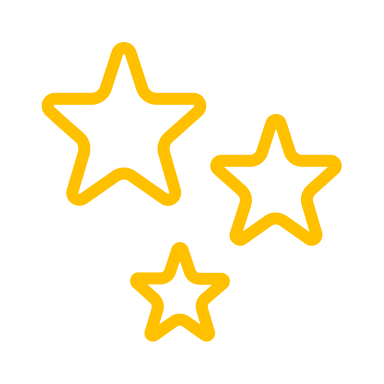 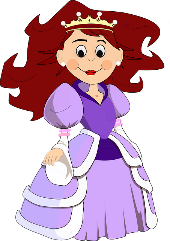 sprechen
Escape the castle by unlocking secret messages
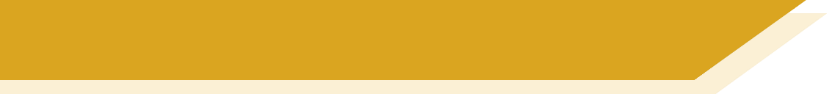 Präsens und Imperfekt [2/2]
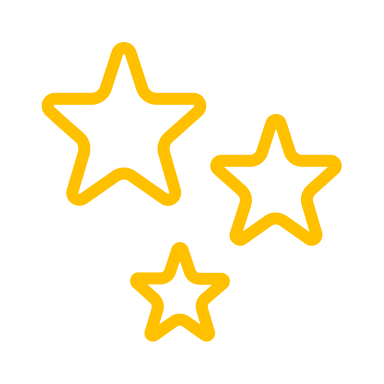 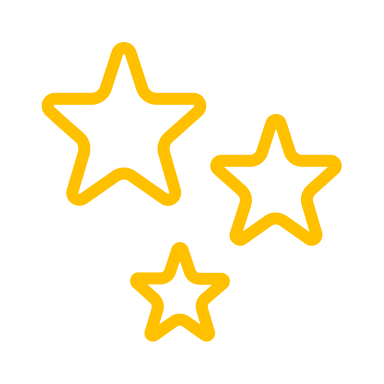 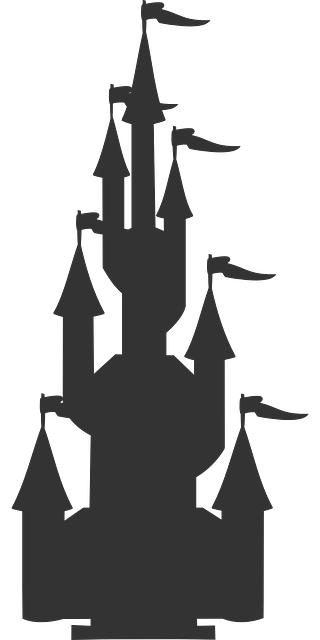 du aßt
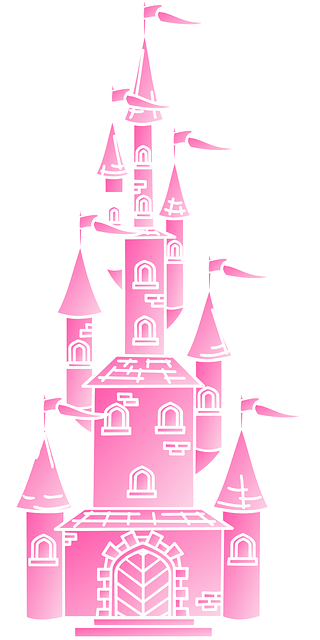 Gruppe 1 liest laut, Gruppe 2 spricht
Gruppe 1
Gruppe 2
du begannst
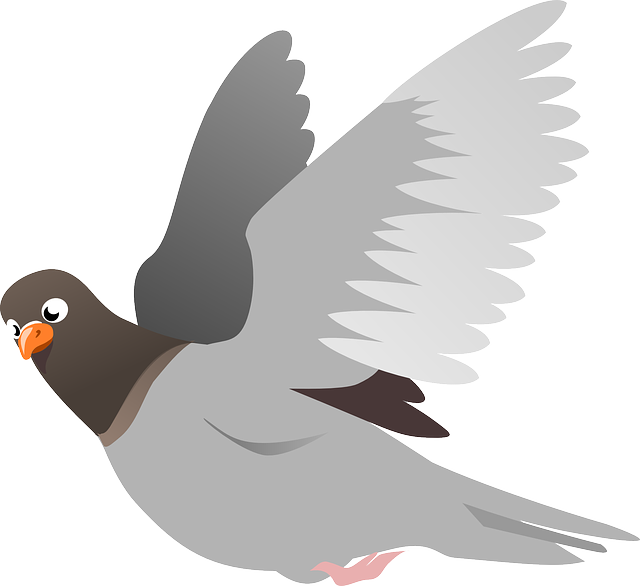 du gingst
du isst
du aßt
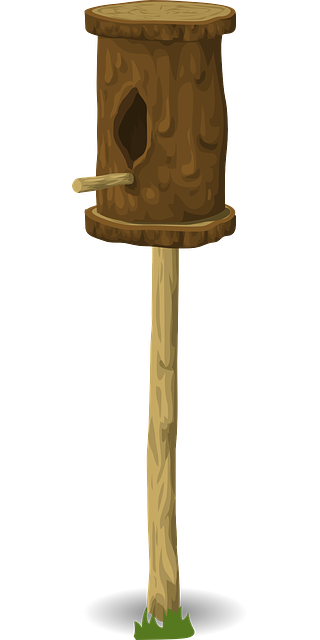 du beginnst
du hießt
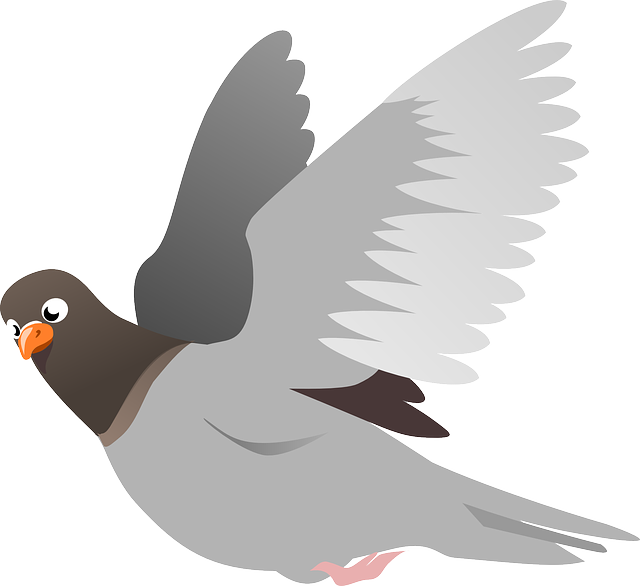 du begannst
du kamst
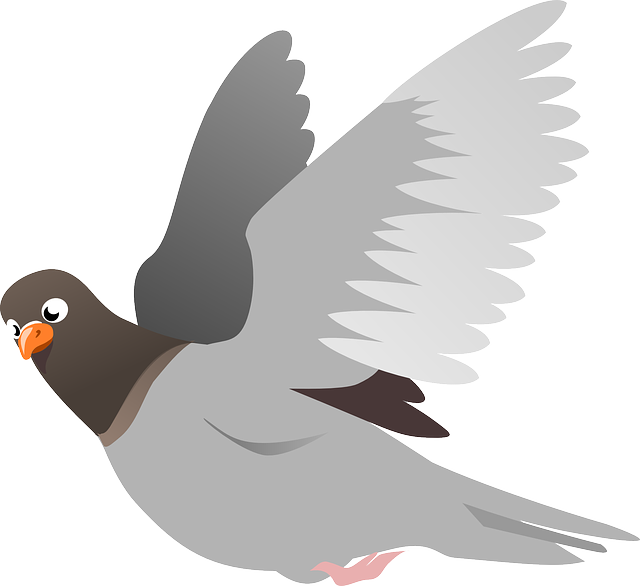 du gehst
du gingst
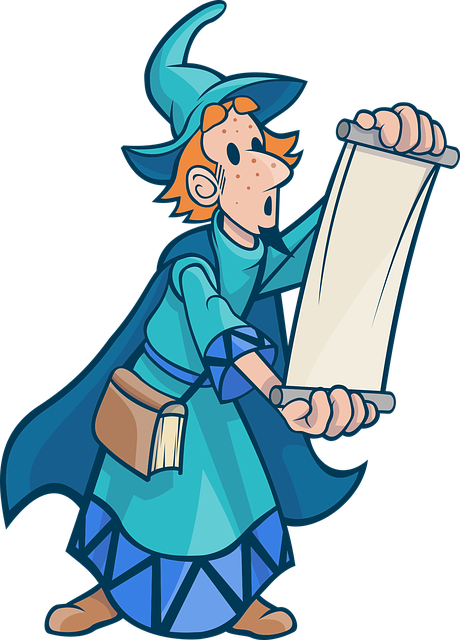 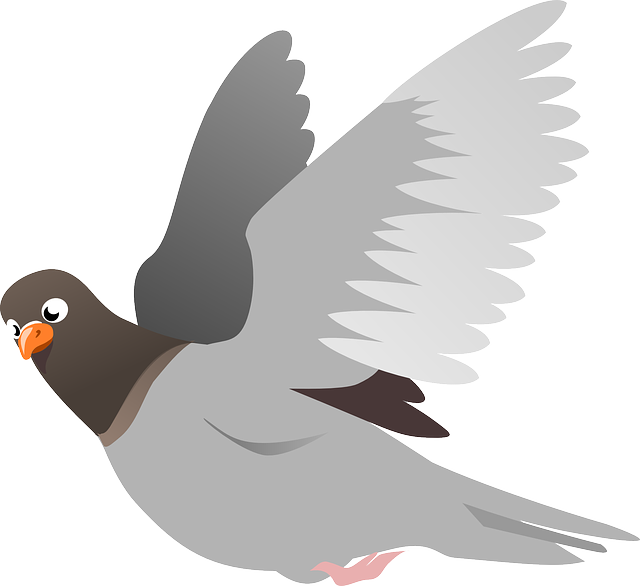 du heißt
du hießt
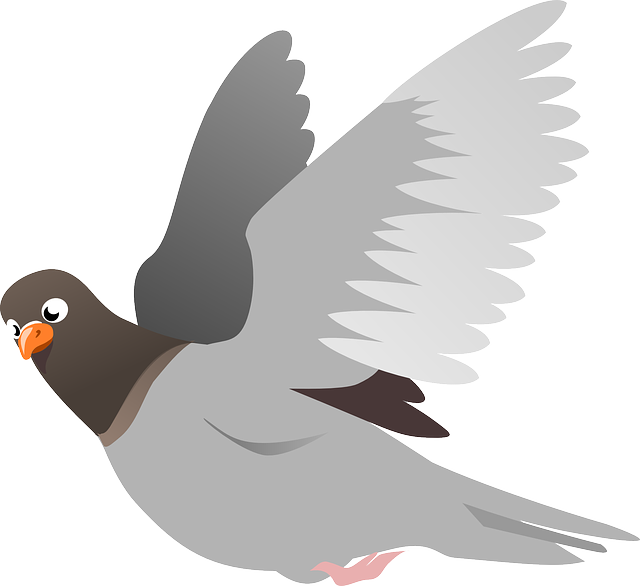 du sahst
du liefst
du kamst
du kommst
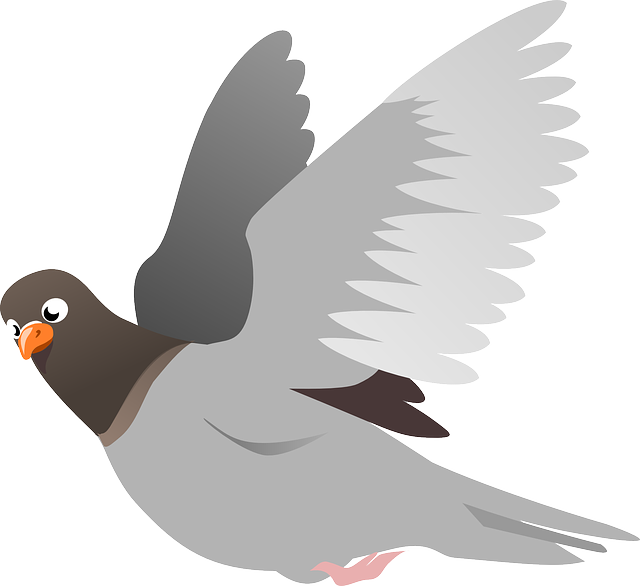 du läufst
du liefst
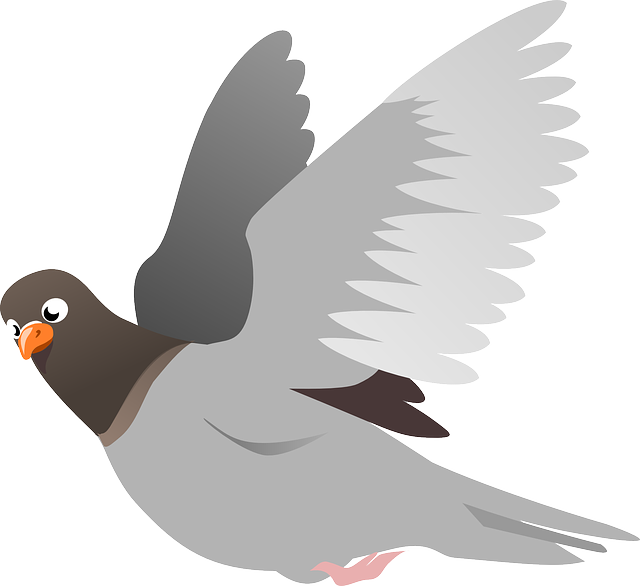 du sprangst
du siehst
du sahst
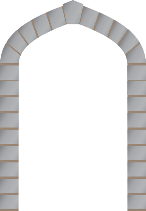 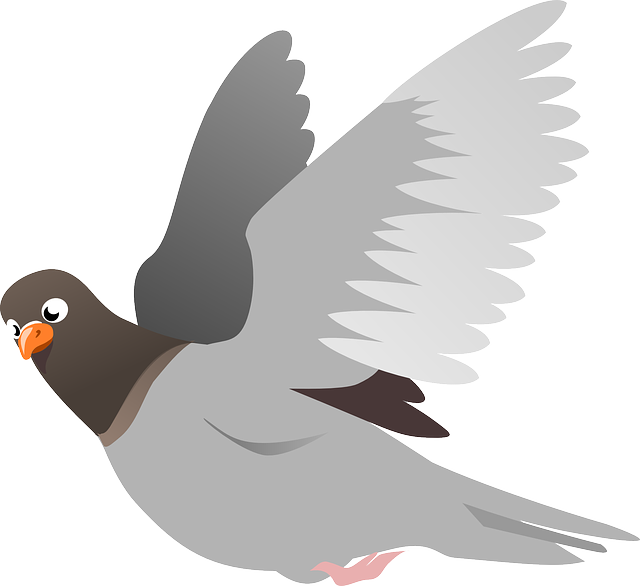 du springst
du sprangst
[Speaker Notes: slide 2/2]
Frage einen Partner und beantworte die Fragen.
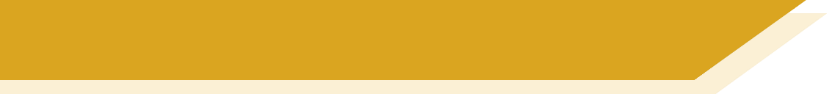 Heute und gestern 1/2
sprechen
Person B
Person A
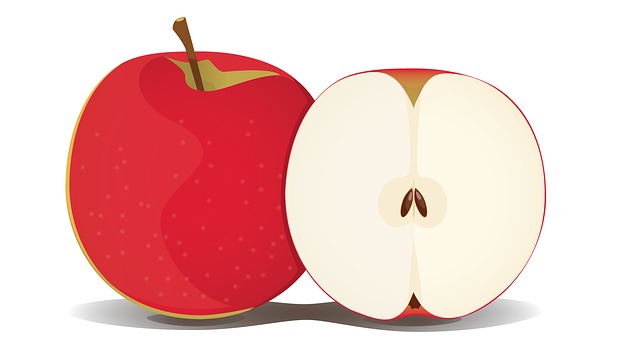 [I do] heute Hausaufgaben. Und du?
Ich mache heute Hausaufgaben. Und du?
[I did] gestern Hausaufgaben. [I eat] heute einen Apfel. Und du?
Ich machte gestern Hausaufgaben.
Ich esse heute einen Apfel. Und du?
Ich aß gestern einen Apfel.
Ich beginne heute mit Tennis. Und du?
[I ate] gestern einen Apfel. 
[I begin] heute mit Tennis. Und du?
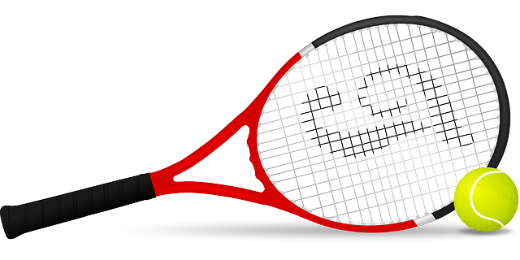 Ich begann gestern mit Tennis.
 Ich gehe heute in die Stadt. Und du?
[I began] gestern mit Tennis
[I go] heute in die Stadt. Und du?
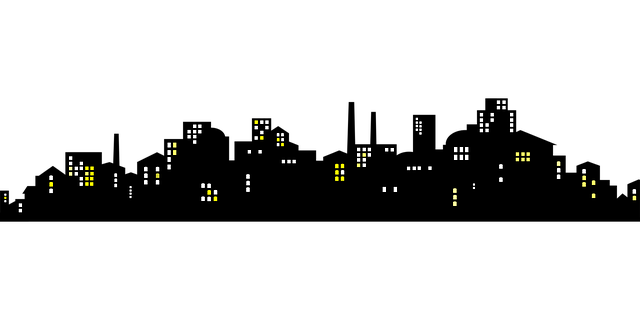 Ich ging gestern in die Stadt.
[I went] gestern in die Stadt
[Speaker Notes: slide 1 of 2
Timing: 9 minutesNote: a more challenging version of this activity is also available on the following two slides.  
Aim: to practise oral production of present and simple past forms of known regular and irregular verbs.
Procedure:1. Person A says what they do today – heute – to Person B. Person B says they did the same activity in the simple past. 
2. Person B then says what he/she does today – and asks Person A, who answers in the simple past tense. 
3. Click to reveal answers.
4. Continue through the two slides. 


Answers:
1. Person A:  ich mache heute Hausaufgaben. Und du?
    Person B: ich machte gestern Hausaufgaben. 
2. Person B: ich esse heute einen Apfel. Und du?
    Person A: ich aß gestern einen Apfel.
3. Person A: ich beginne heute mit Tennis. Und du? 
    Person B: ich begann gestern mit Tennis.
4. Person B: ich gehe heute in die Stadt. Und du?
    Person A: ich ging gestern in die Stadt.

5. Person B: ich laufe heute fünf Kilometer. Und du?
    Person A: ich lief gestern fünf Kilometer.
6. Person A: ich sehe heute fern. Und du?
    Person B: ich sah gestern fern.
7. Person B: ich komme heute früh nach Hause. Und du?
    Person A: ich kam gestern früh nach Hause.
8. Person A: ich springe heute ins Wasser. Und du?
    Person B: ich sprang gestern ins Wasser.]
Frage einen Partner und beantworte die Fragen.
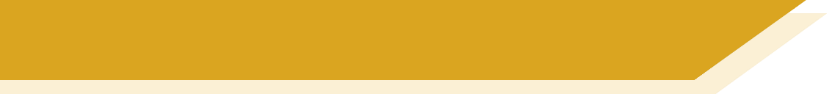 Heute und gestern 2/2
sprechen
Person A
Person B
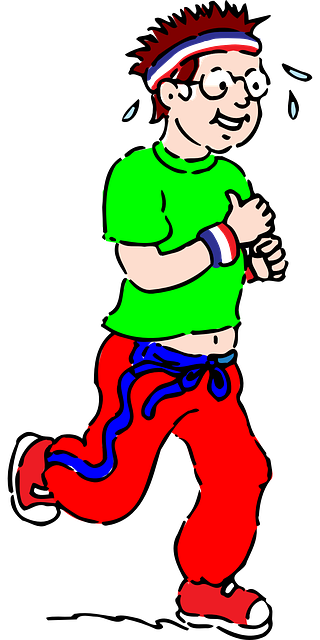 Ich laufe heute fünf Kilometer. Und du?
[I run] heute fünf Kilometer. Und du?
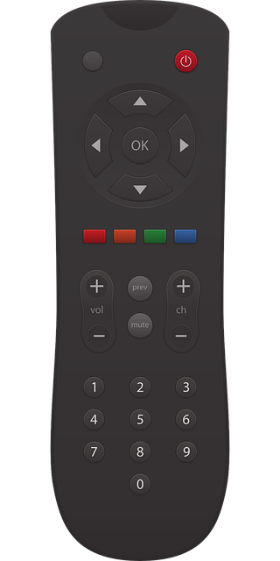 [I ran] gestern fünf Kilometer.
[I watch/see] heute fern. Und du?
Ich lief gestern fünf Kilometer.
 Ich sehe heute fern. Und du?
Ich sah gestern fern.
Ich komme heute früh nach Hause. Und du?
[I saw/watched] gestern fern.
[I come] heute früh nach Hause. Und du?
Ich kam gestern früh nach Hause
 Ich springe heute ins Wasser. Und du?
[I came] gestern früh nach Hause. 
[I jump] heute ins Wasser. Und du?
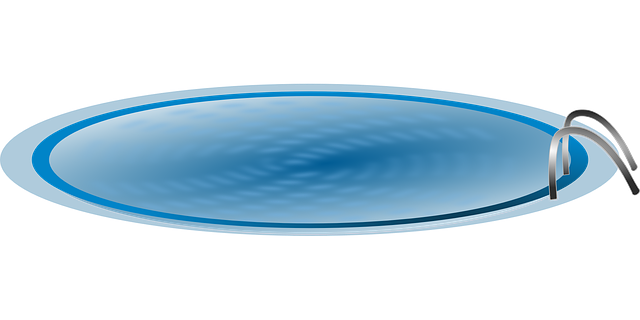 Ich sprang gestern ins Wasser.
[I jumped] gestern ins Wasser.
[Speaker Notes: slide 2/2ANSWERS:5. Person B: ich laufe heute fünf Kilometer. Und du?
    Person A: ich lief gestern fünf Kilometer.
6. Person A: ich sehe heute fern. Und du?
    Person B: ich sah gestern fern.
7. Person B: ich komme heute früh nach Hause. Und du?
    Person A: ich kam gestern früh nach Hause.
8. Person A: ich springe heute ins Wasser. Und du?
    Person B: ich sprang gestern ins Wasser.]
Frage einen Partner und beantworte die Fragen.
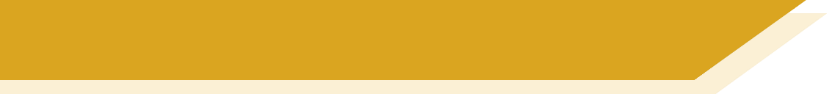 Heute und gestern 1/2
sprechen
Person B
Person A
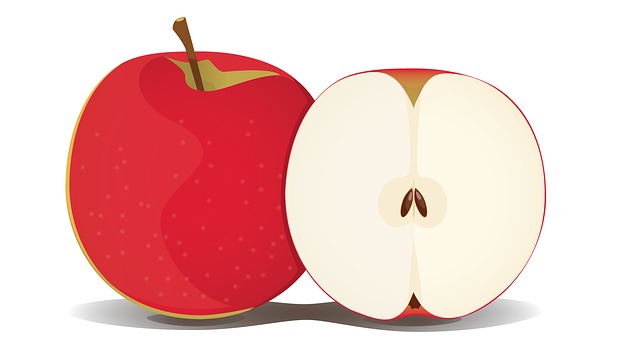 Ich mache heute Hausaufgaben. Und du?
I’m doing homework today. And you?
Ich machte gestern Hausaufgaben.
Ich esse heute einen Apfel. Und du?
I did homework yesterday. I’m eating an apple today. And you?
Ich aß gestern einen Apfel.
Ich beginne heute mit Tennis. Und du?
I ate an apple yesterday.
I’m beginning today with tennis. And you?
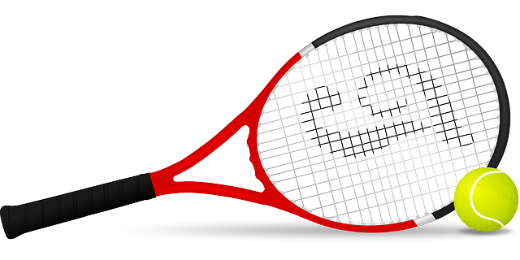 Ich begann gestern mit Tennis.
 Ich gehe heute in die Stadt. Und du?
I began yesterday with Tennis.
I‘m going into town today. And you?
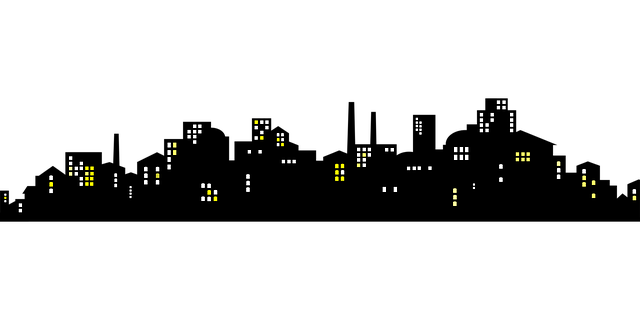 Ich ging gestern in die Stadt.
I went into town yesterday.
[Speaker Notes: [This is a more challenging version of the previous activity, with prompts given in English]

slide 1 of 2
Timing:Aim: to practise oral production of present and simple past forms of known regular and irregular verbs.
Procedure:1. Person A says what they do today – heute – to Person B. Person B says they did the same activity in the simple past. 
2. Person B then says what he/she does today – and asks Person A, who answers in the simple past tense. 
3. Click to reveal answers.
4. Continue through the two slides. 


Answers:
1. Person A:  ich mache heute Hausaufgaben. Und du?
    Person B: ich machte gestern Hausaufgaben. 
2. Person B: ich esse heute einen Apfel. Und du?
    Person A: ich aß gestern einen Apfel.
3. Person A: ich beginne heute mit Tennis. Und du? 
    Person B: ich begann gestern mit Tennis.
4. Person B: ich gehe heute in die Stadt. Und du?
    Person A: ich ging gestern in die Stadt.

5. Person B: ich laufe heute fünf Kilometer. Und du?
    Person A: ich lief gestern fünf Kilometer.
6. Person A: ich sehe heute fern. Und du?
    Person B: ich sah gestern fern.
7. Person B: ich komme heute früh nach Hause. Und du?
    Person A: ich kam gestern früh nach Hause.
8. Person A: ich springe heute ins Wasser. Und du?
    Person B: ich sprang gestern ins Wasser.]
Frage einen Partner und beantworte die Fragen.
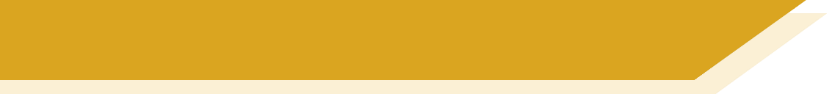 Heute und gestern 2/2
sprechen
Person A
Person B
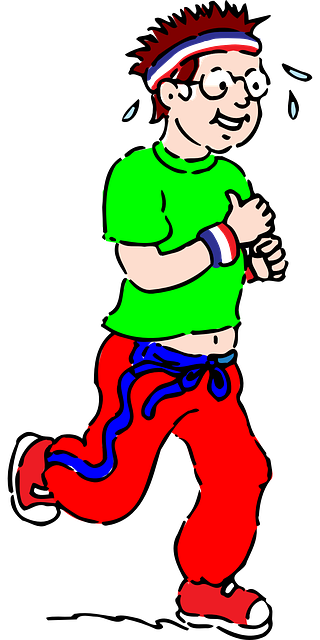 Ich laufe heute fünf Kilometer. Und du?
I‘m running five kilometers. And you?
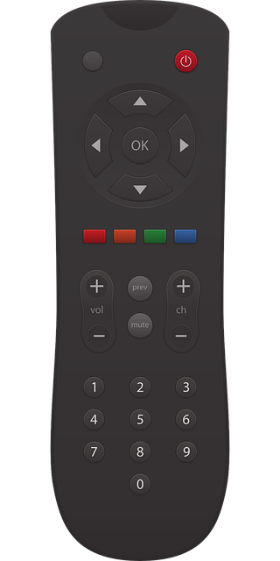 I ran five kilometers yesterday. 
I‘m watching TV today. And you?
Ich lief gestern fünf Kilometer.
 Ich sehe heute fern. Und du?
I watched TV yesterday.
I come home early today. And you?
Ich sah gestern fern.
Ich komme heute früh nach Hause. Und du?
Ich kam gestern früh nach Hause
 Ich springe heute ins Wasser. Und du?
I came home early yesterday.
I‘m jumping into water today. And you?
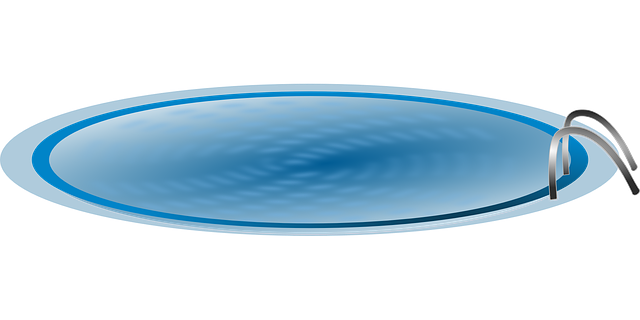 Ich sprang gestern ins Wasser.
I jumped into the water yesterday.
[Speaker Notes: slide 2/2ANSWERS:5. Person B: ich laufe heute fünf Kilometer. Und du?
    Person A: ich lief gestern fünf Kilometer.
6. Person A: ich sehe heute fern. Und du?
    Person B: ich sah gestern fern.
7. Person B: ich komme heute früh nach Hause. Und du?
    Person A: ich kam gestern früh nach Hause.
8. Person A: ich springe heute ins Wasser. Und du?
    Person B: ich sprang gestern ins Wasser.]
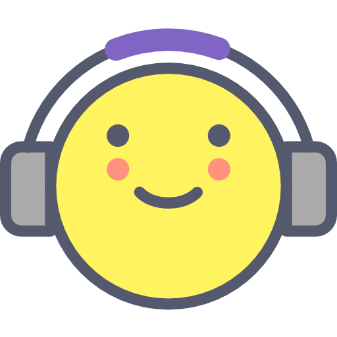 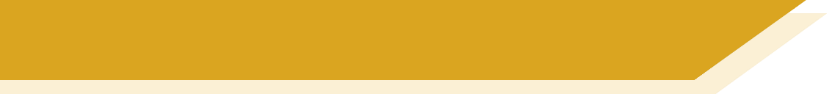 Hausaufgaben
Vocabulary Learning Homework (Y9, Term 3.2, Week 6)
Audio file
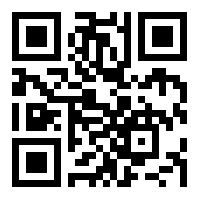 Audio file QR code:
Student worksheet
Quizlet link
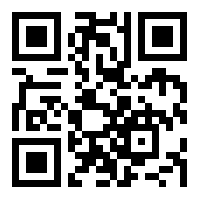 Quizlet QR code:
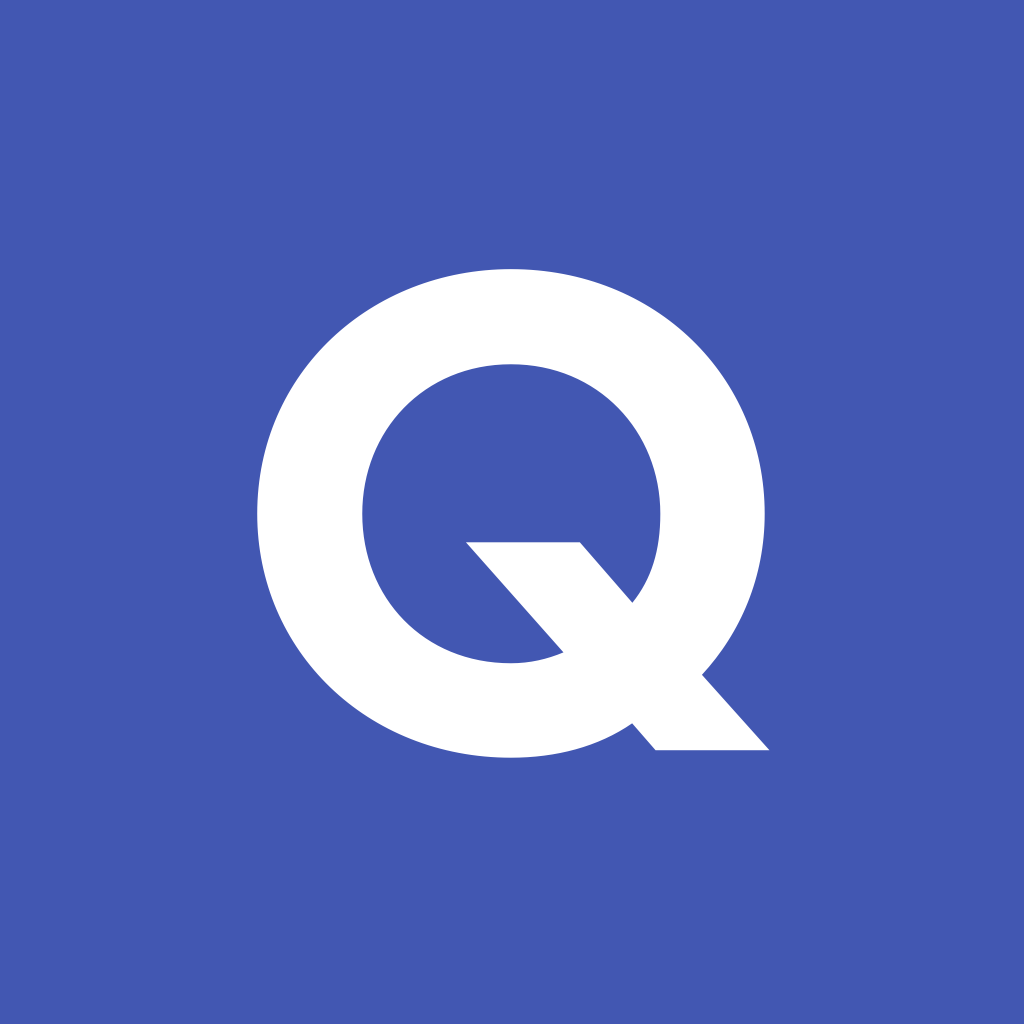 In addition, revisit:		Term 3.2 Week 2 
				Term 2.2 Week 1
[Speaker Notes: Student worksheet answers: https://resources.ncelp.org/concern/resources/8p58pf49v?locale=en]